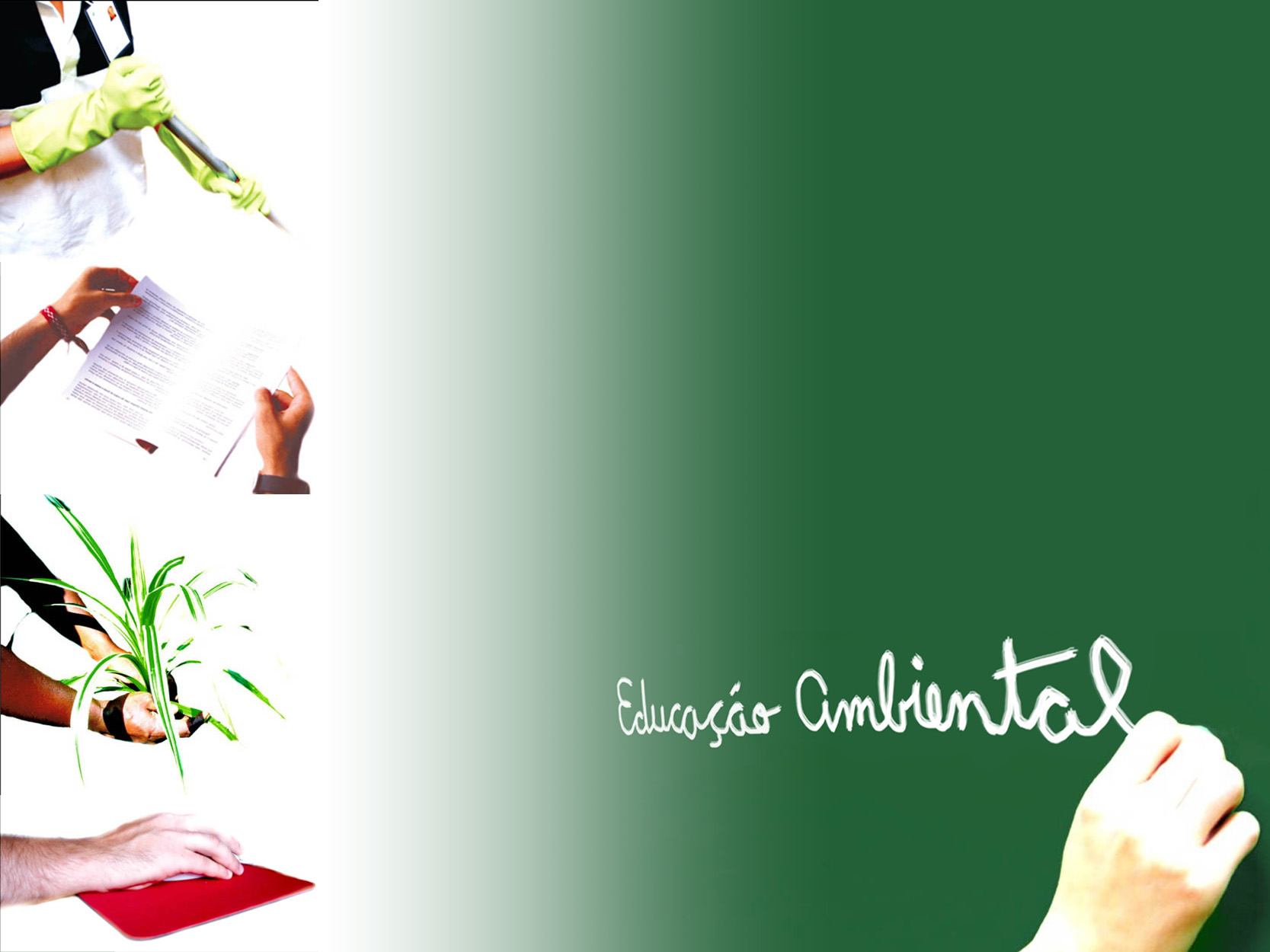 EDUCAÇÃO AMBIENTAL: conceitos e práticas
GLOBAL E LOCAL
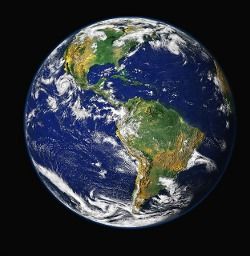 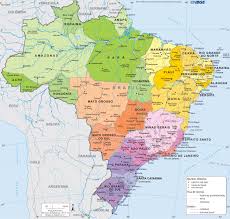 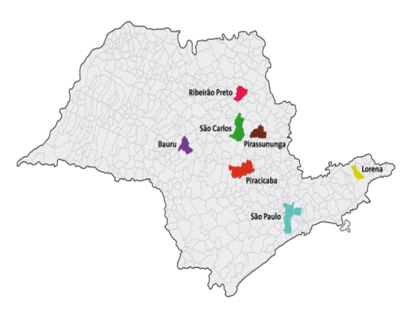 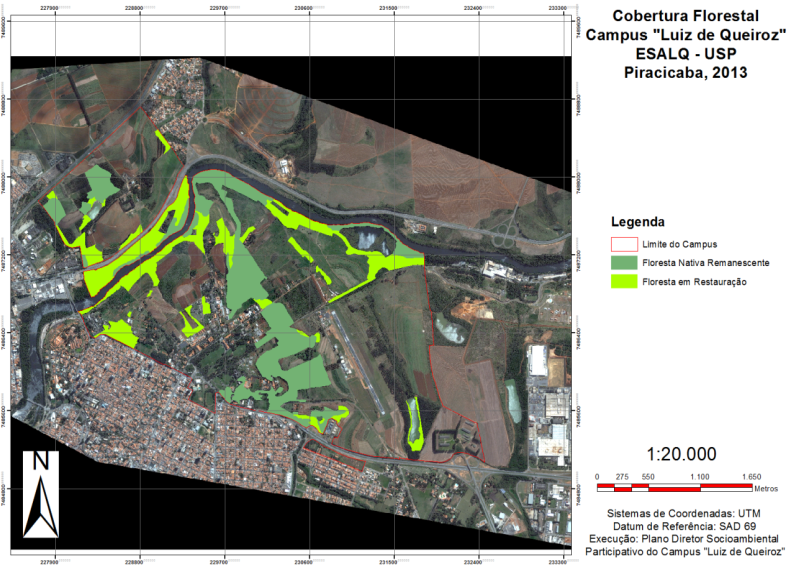 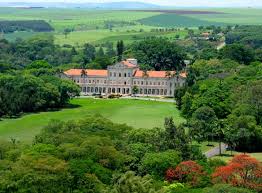 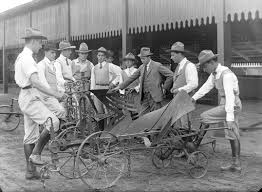 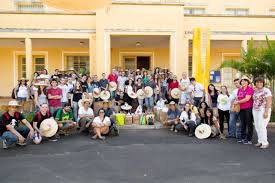 [Speaker Notes: Bom  dia/boa tarde!
Agradecer aos organizadores
Apresentação Dani-Ana ou Pazu como representantes da SGA

Objetivo da apresentação pode ser mais ou menos assim:  objetivo da nossa participação nessa reunião/evento é o de apresentar a SGA, um pouco das atividades que estamos realizando de modo a fazer essa instância/órgão da USP mais próxima do cotidiano de vocês. Em principio, quando fala-se de “Ambiental” , muitas vezes a primeira idéia que vem à mente são árvores, preservação ou, no máximo, lixeiras coloridas para reciclagem. Entretanto, nós gostaríamos de exemplificar de que maneira todos nós aqui estamos envolvidos na missão da SGA.

É transversal, ligada às atividades da Universidade.]
Qual é o nosso papel?
Envolvimento;
Participação;
Compromisso;
Cuidado;
Pertencimento;
...
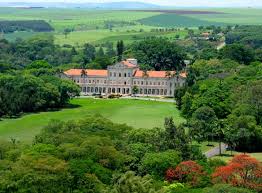 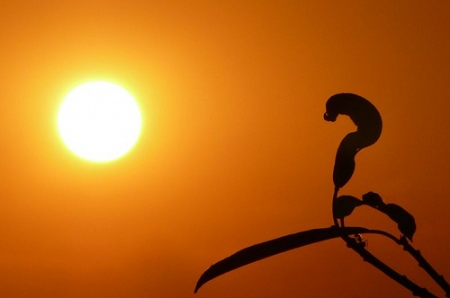 CONTEXTO
POR QUE EDUCAÇÃO AMBIENTAL?
O QUE BUSCAMOS?  QUE TIPO DE SOCIEDADE QUEREMOS?
BREVE HISTÓRIA DA EDUCAÇÃO AMBIENTAL GLOBAL
Segunda metade do século XIX;
1864, ocorre o lançamento do livro “O Homem e a Natureza”, ou “Geografia Física Modificada pela Ação do Homem”;
1869 -  termo ecologia
1872 - a criação do primeiro parque nacional: “Yellowstone”;
1965 utilizou-se a expressão “Educação Ambiental” (Environmental Education)
1968 - UNESCO entendeu que não se deve limitar a educação ambiental a uma disciplina específica no currículo escolar
1972 - Conferência de Estocolmo Inserção da temática de Educação Ambiental na agenda internacional
1975 - Programa Internacional de Educação Ambiental – Belgrado (Iugoslávia) Princípios e orientação para o futuro
1977 – Conferência Intergovernamental sobre Educação Ambiental Parceria Unesco e Pnuma (Programa de Meio Ambiente da ONU): Deste encontro firmado pelo Brasil saíram definições, princípios e estratégias para EA.
BREVE HISTÓRIA DA EDUCAÇÃO AMBIENTAL GLOBAL
1973 – Inicio do processo de institucionalização da Educação Ambiental Criação da SEMA (Secretaria Especial do Meio Ambiente)

1981 – - Lei federal n.º 6.938/81 PNMA (Política Nacional de Meio Ambiente)
	“Art. 2º. X – educação ambiental a todos os níveis do ensino, inclusive a educação da comunidade, objetivando capacitá-la para participação ativa na defesa do meio ambiente”

1988 – Constituição Federal Estabeleceu, no inciso VI do artigo 225, a necessidade de “promover a Educação Ambiental em todos os níveis de ensino e a conscientização pública para a preservação do meio ambiente”.

1991 – Criadas no Poder Executivo Grupo de Trabalho de Educação Ambiental do MEC e Divisão de Educação Ambiental do Instituto Brasileiro de Meio Ambiente e dos Recursos Naturais Renováveis (Ibama)

1992 – Rio 92 Tratado de Educação Ambiental para Sociedades Sustentáveis e Responsabilidade Global 

2005-2014 - Década da Educação para o Desenvolvimento Sustentável 
A Educação Ambiental surge no Brasil muito antes da sua institucionalização no governo federal: ambientalismo unido às lutas pelas liberdades democráticas)
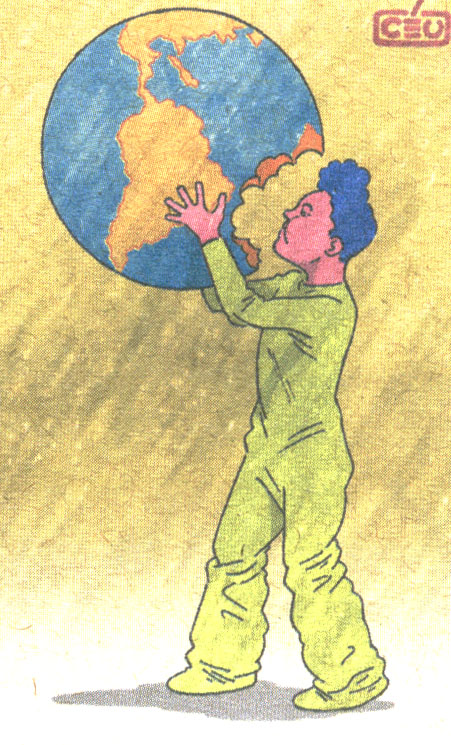 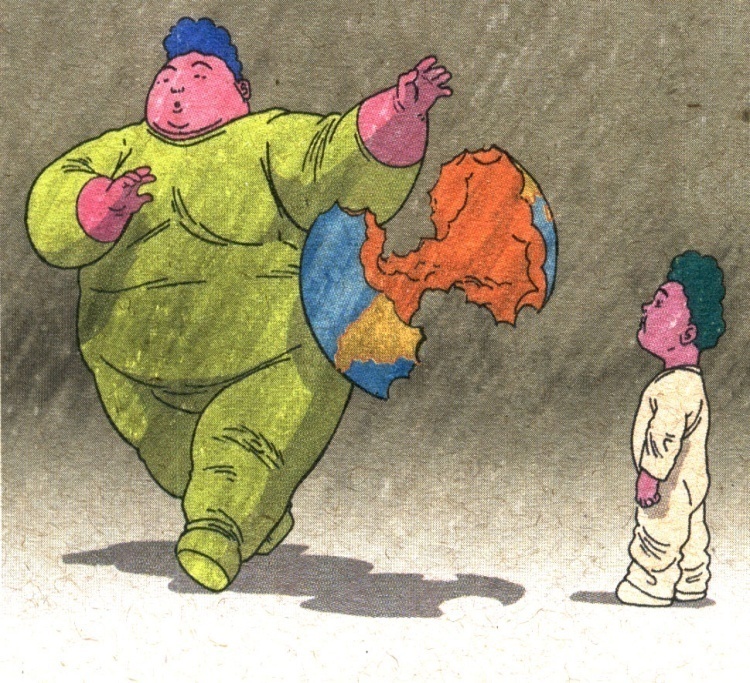 CONSUMIR
	Usufruir, gastar, devorar, corroer


		CONSUMISMO
	Situação caracterizada pelo consumo ilimitado de bens duráveis, sobretudo artigos supérfluos
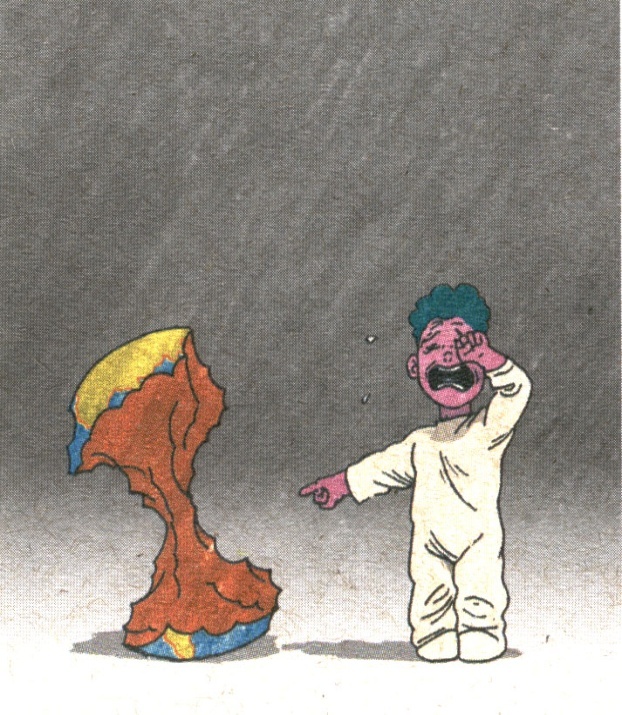 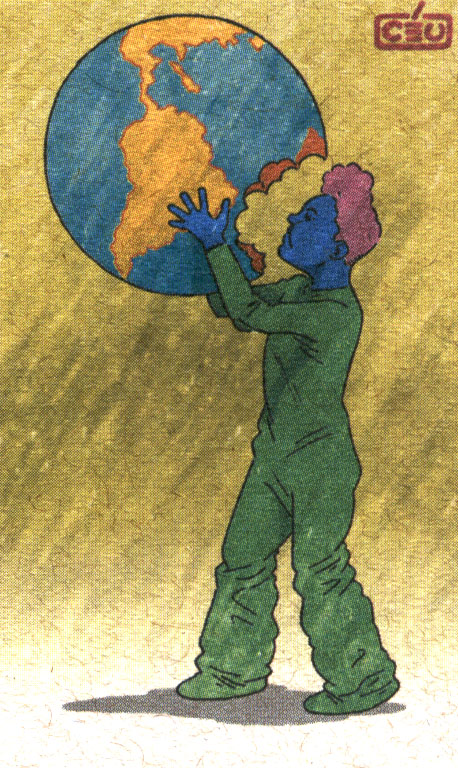 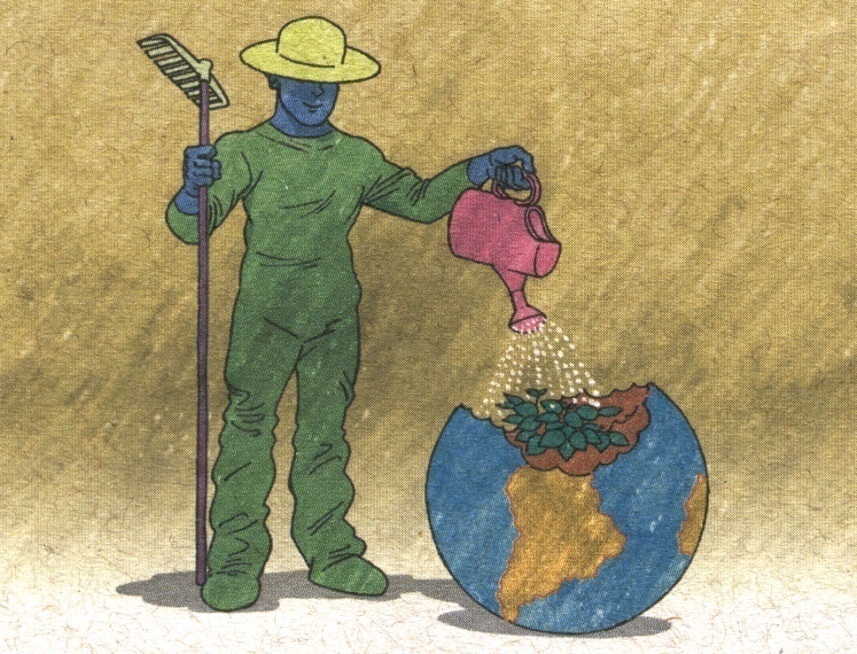 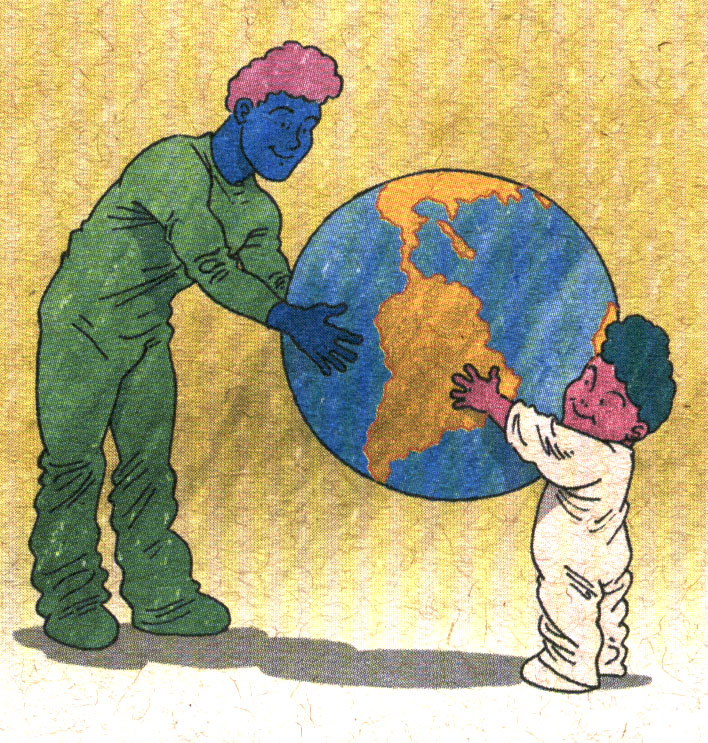 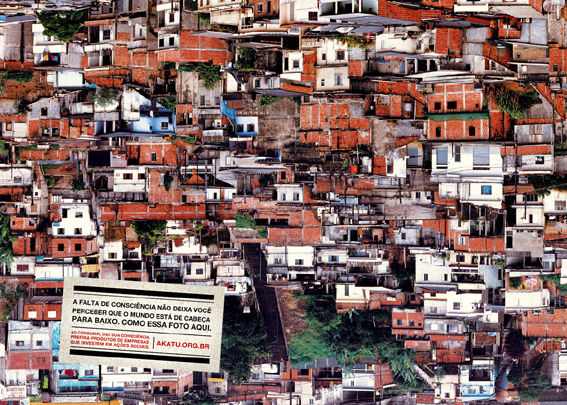 EDUCAÇÃO AMBIENTAL (EA)
Atividade: concordo, discordo, muito pelo contrário. (Sudan et al, 2006)

	CONCORDAMOS
	DISCORDAMOS
	TEMOS DÚVIDAS
 Debate aberto – há consenso?
EDUCAÇÃO AMBIENTAL (EA)
CONCORDO, DISCORDO, MUITO PELO CONTRÁRIO.
Frase 1

A sustentabilidade será possível quando houver a incorporação de valores éticos de respeito à vida e a redução das desigualdades sociais e políticas.
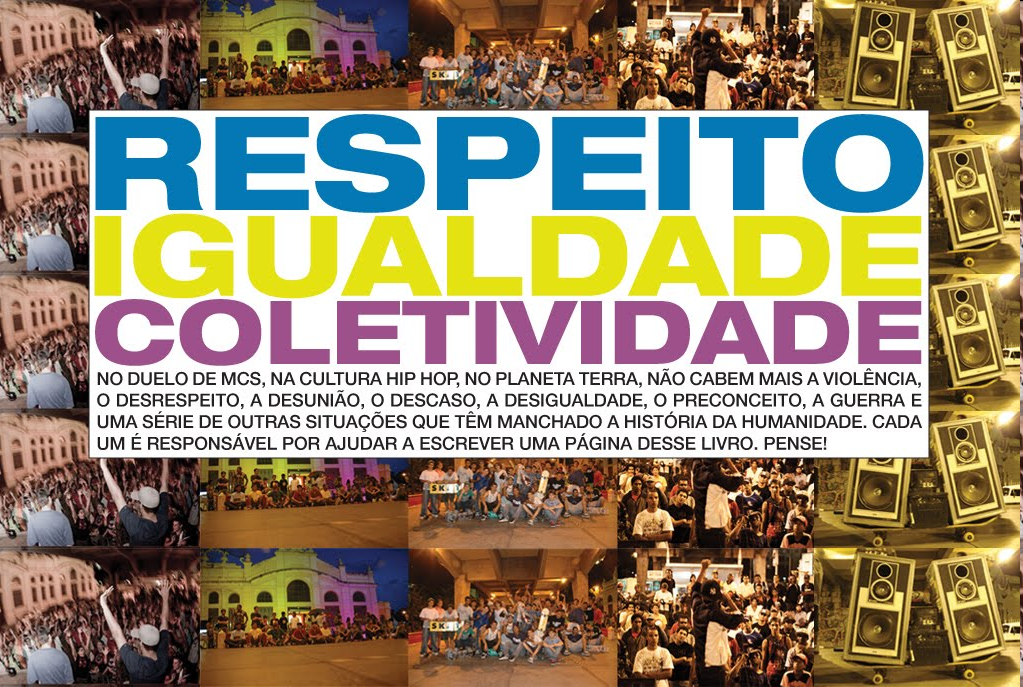 EDUCAÇÃO AMBIENTAL (EA)
CONCORDO, DISCORDO, MUITO PELO CONTRÁRIO.
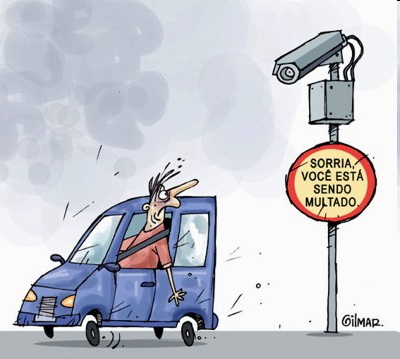 Frase 2

As pessoas só se conscientizam se “doer no bolso”.
EDUCAÇÃO AMBIENTAL (EA)
CONCORDO, DISCORDO, MUITO PELO CONTRÁRIO.
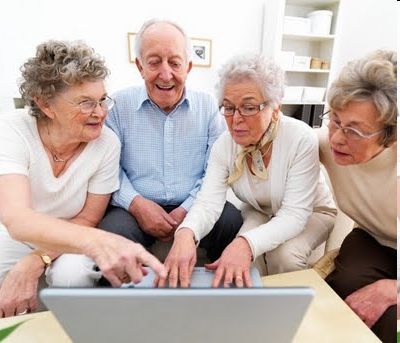 Frase 3

A educação ambiental só funciona com crianças bem pequenas.
EDUCAÇÃO AMBIENTAL (EA)
CONCORDO, DISCORDO, MUITO PELO CONTRÁRIO.
Frase 4

Os educadores/professores transmitem os conteúdos ambientais, as pessoas/estudantes é que não aprendem e nem mudam de atitudes.
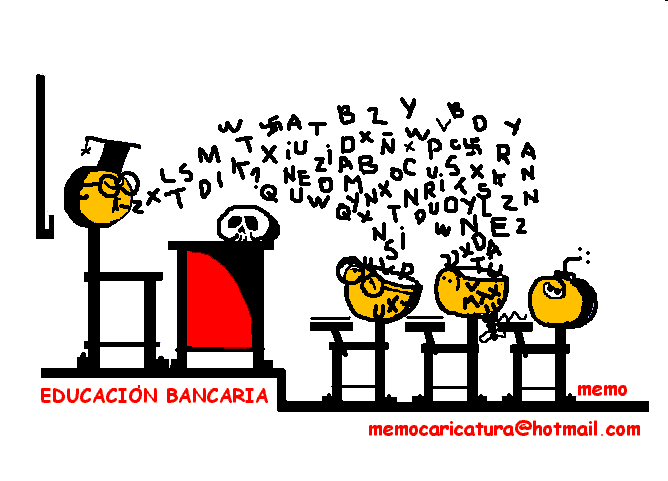 EDUCAÇÃO AMBIENTAL (EA)
CONCORDO, DISCORDO, MUITO PELO CONTRÁRIO.
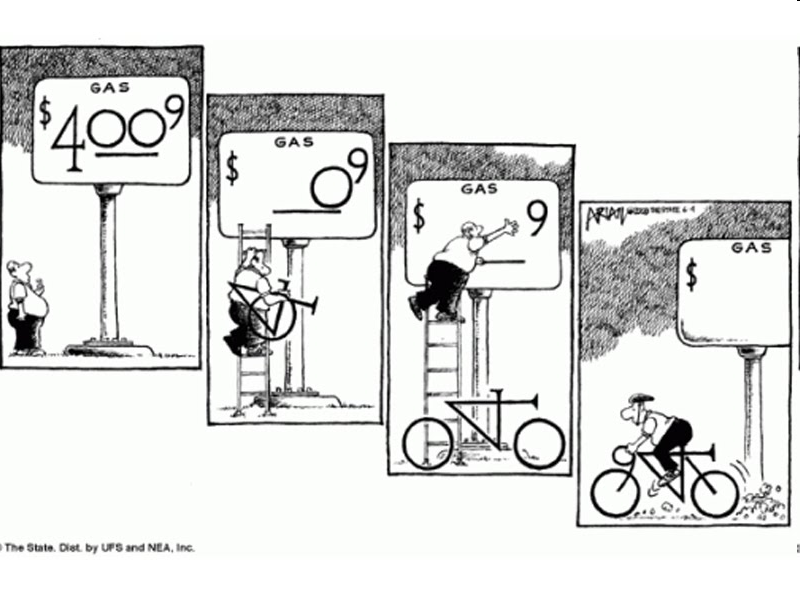 Frase 5

Precisamos de mais leis e normas para forçar as pessoas a serem mais ecológicas.
ATITUDES x COMPORTAMENTOS
ATITUDE

Soma das inclinações, sentimentos, preconceitos, idéias preconcebidas, medos, ameaças e convicções sobre um determinado assunto (THURSTONE, 1929).

Atitudes orientam as decisões e os posicionamentos dos sujeitos no mundo (Carvalho, 2004)


COMPORTAMENTO

Ações observáveis, efetivamente realizadas e podem estar ou não de acordo com as atitudes do sujeito. (Carvalho, 2004)

Exemplo: separação de recicláveis no local de estudo/trabalho ou uso de descartáveis.
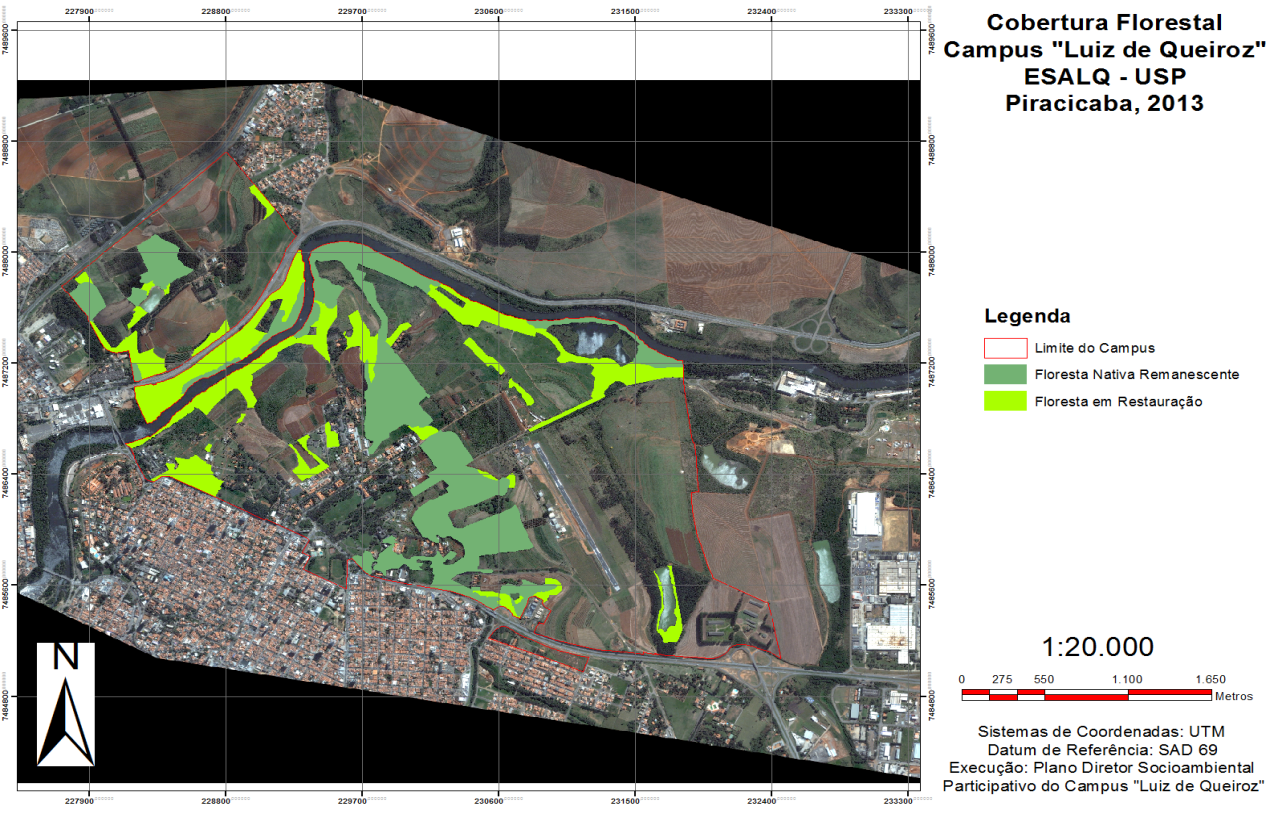 Campus “Luiz de Queiroz”
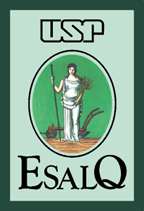 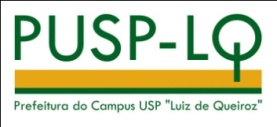 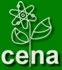 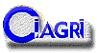 Foto aérea do Campus “Luiz de Queiroz”
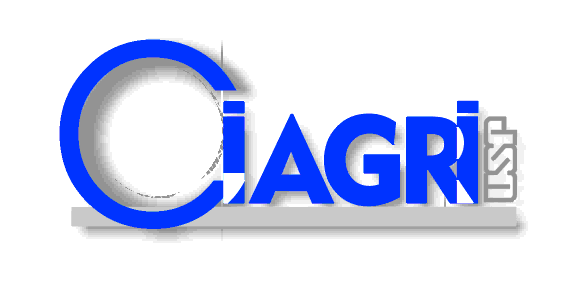 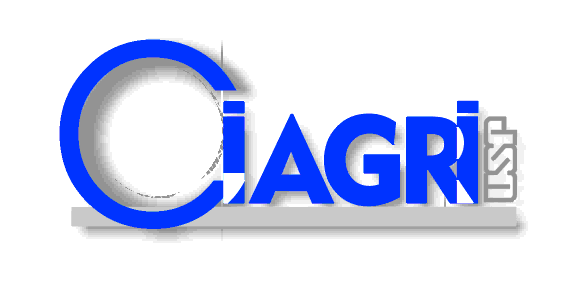 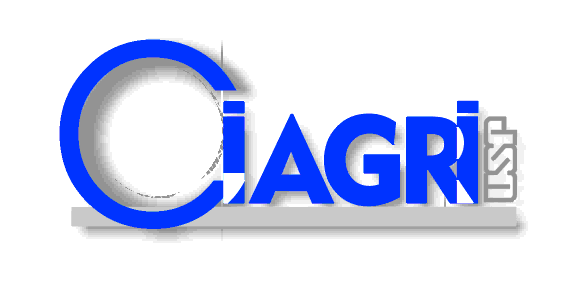 O  ambiente do campus
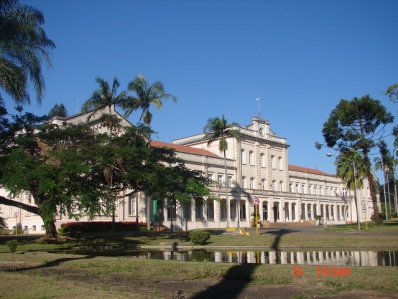 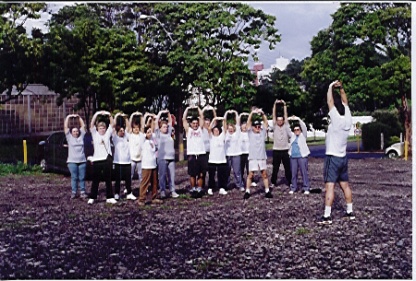 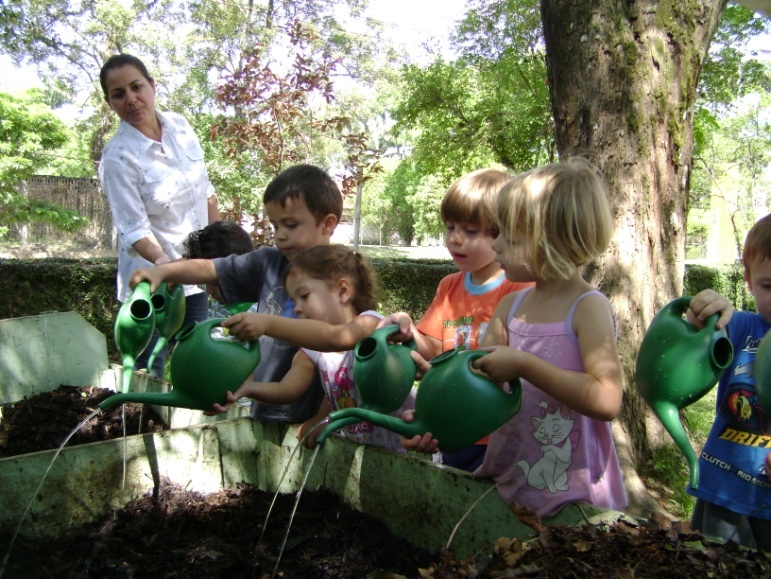 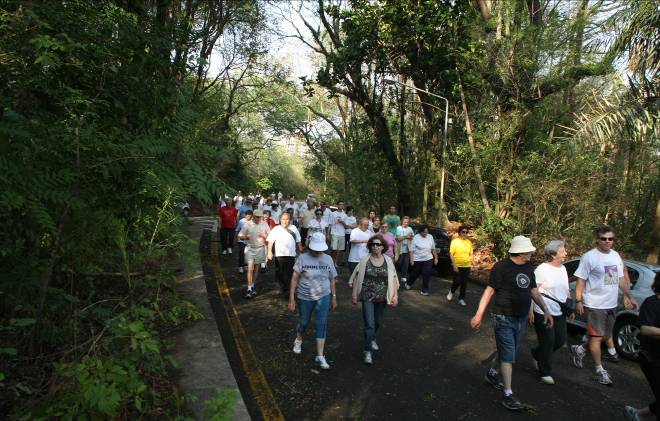 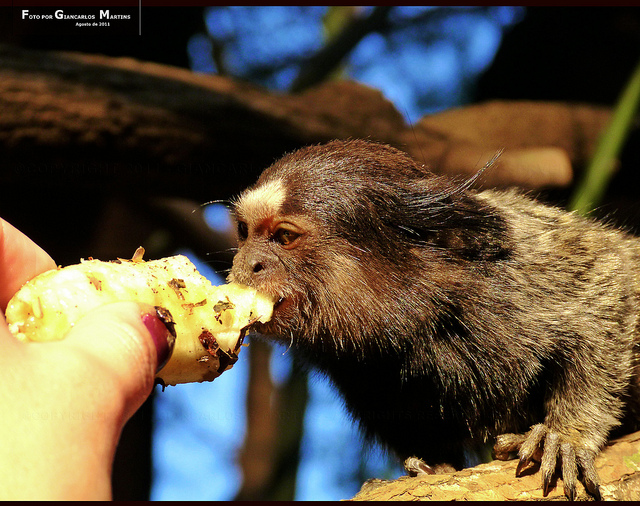 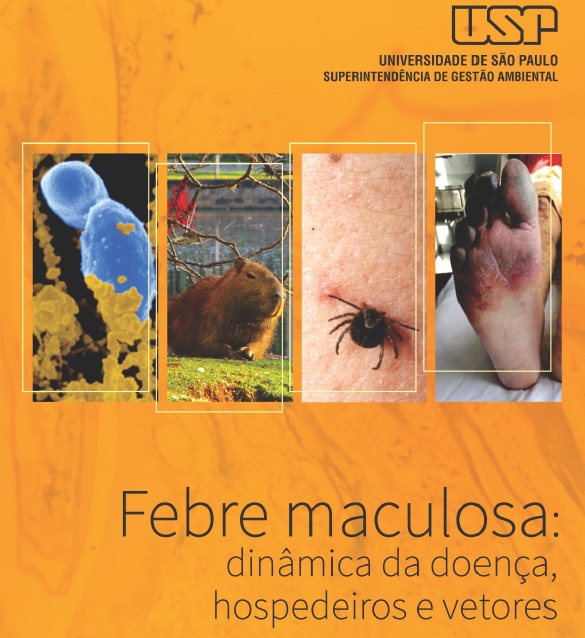 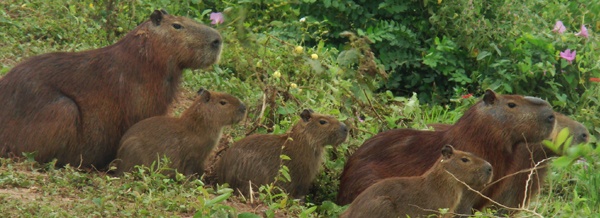 Fauna
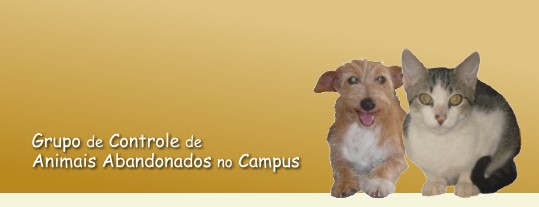 Uso da Água
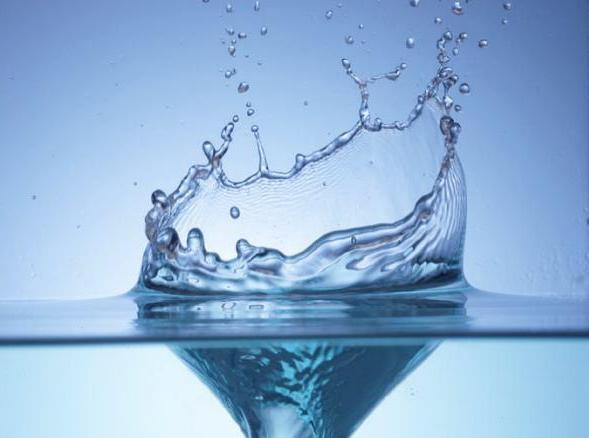 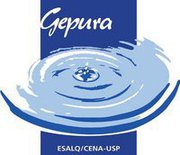 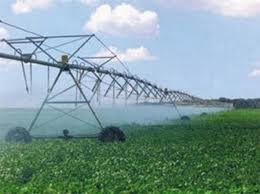 NNNNNNNNNNNNNNNNNNNNNNNNN
ÁGUA  E ESGOTO
Monitoramento de corpos d’água e nascentes – GEPURA;
PURA -  ações de infraestrutura para economia de água;
Projetos sobre tratamento de  água e esgoto;

DESAFIOS:
Implantar:
Projeto de sistema de captação e tratamento da água (Captação, tratamento, distribuição da água tratada, irrigação e rede, prevenção de incêndio );
Projeto do novo sistema de esgoto (novas redes, estação elevatória, estações de tratamento)
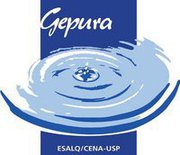 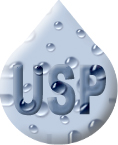 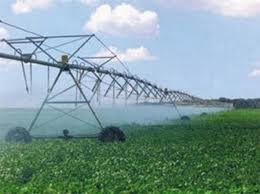 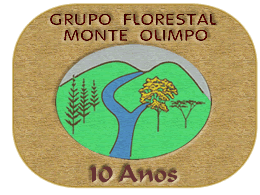 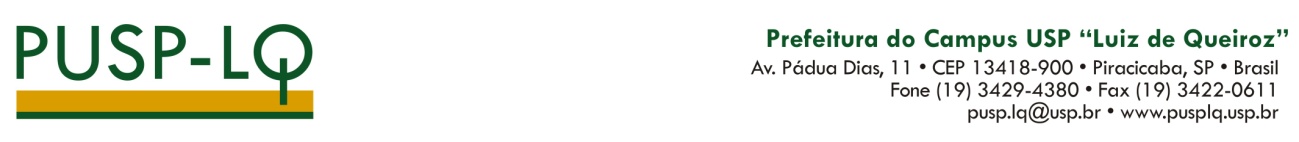 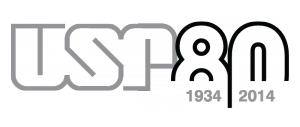 De onde vem a água do Campus?
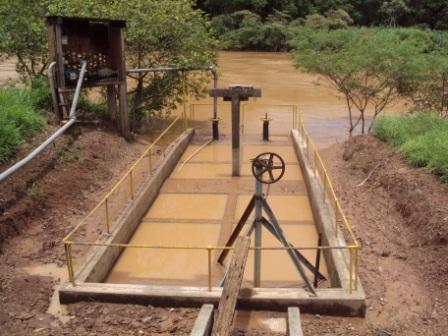 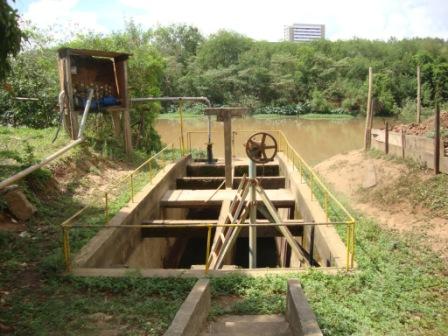 Captação na época chuvosa Q= 75 mil litros por segundo
Situação atual Q= 0,50 mil litros por segundo
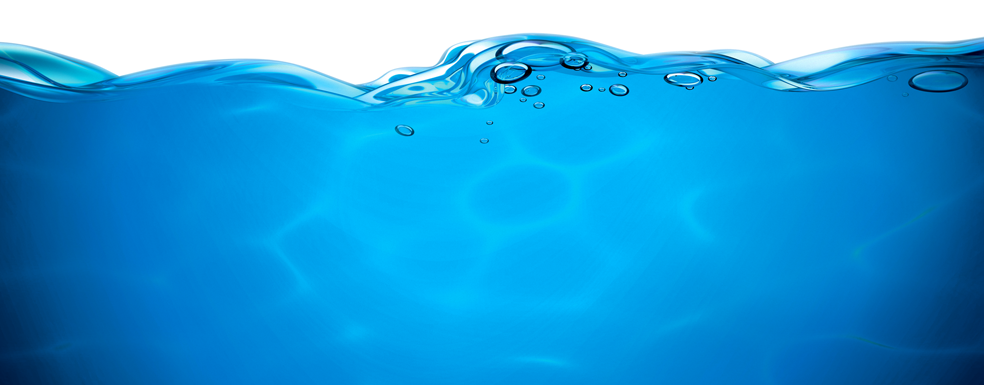 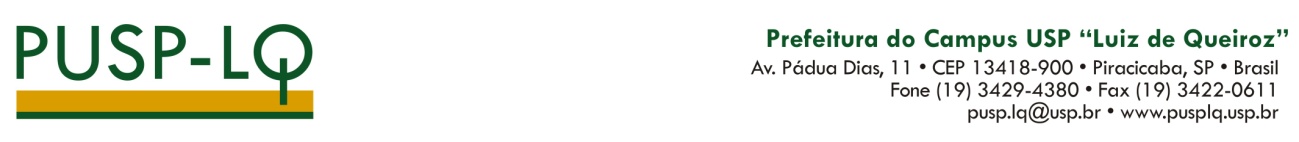 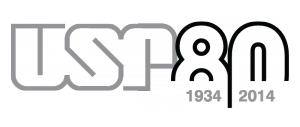 Saiu na Mídia - Situação do Rio Piracicaba
13/10/2014 15h08 - Atualizado em 13/10/2014 15h23
Com vazão 92% abaixo da média, Rio Piracicaba bate novo recorde de baixa
Volume de água nesta segunda estava na casa dos 5 mil litros por segundo.Cidade não tem previsão de chuvas para esta semana; temperaturas sobem.

Fonte:  G1 Piracicaba e Região
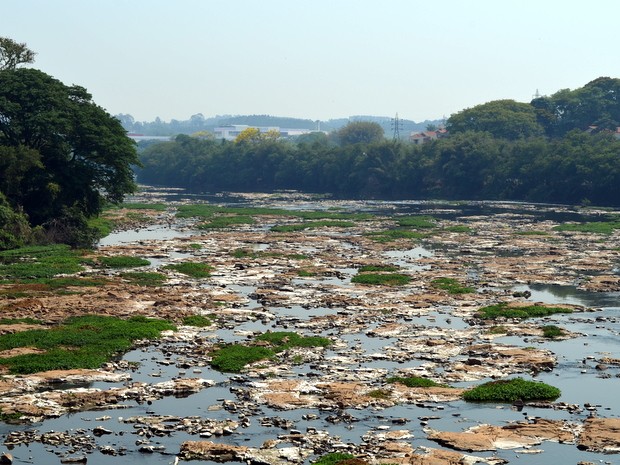 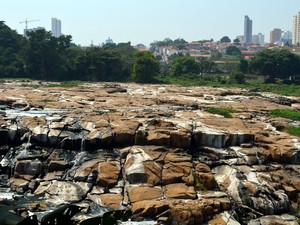 Rio Piracicaba nesta segunda com vazão de 5,4 mil litros d'água por segundo (Foto: Fernanda Zanetti/G1)
Salto do Rio Piracicaba nesta segunda (13) com pior índice de 30 anos (Foto: Fernanda Zanetti/G1)
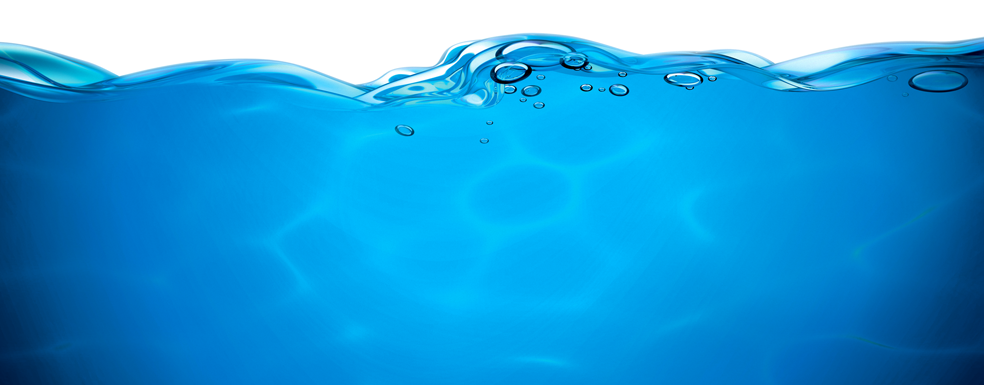 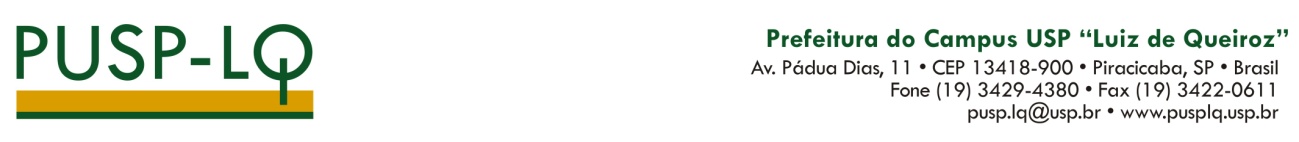 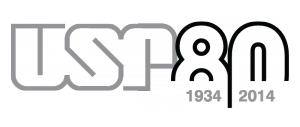 Saiu na Mídia - Situação do Rio Piracicaba
18/08/2014 13h26 - Atualizado em 18/08/2014 16h10
Índice de poluição do Rio Piracicaba é 529% maior que o aceitável, diz USP
Pesquisador do Cena realizou medição na manhã desta segunda-feira (18).Quantidade de oxigênio na água também está abaixo do ideal, diz análise.
Fonte: G1 Piracicaba e Região
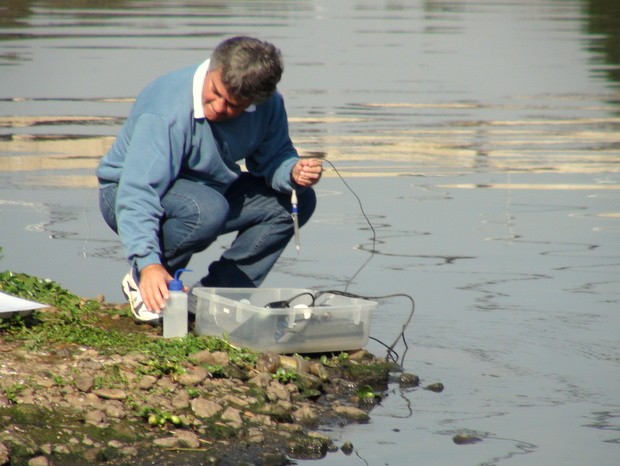 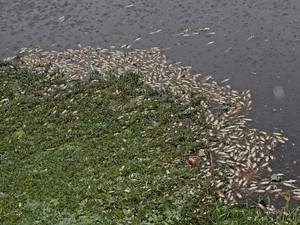 Rio Piracicaba registrou mortandade de peixes naquarta (Foto: Mateus Medeiros/Arquivo pessoal)
Professor Plínio Barbosa de Camargo analisa água do Rio Piracicaba (Foto: Edijan Del Santo/EPTV)
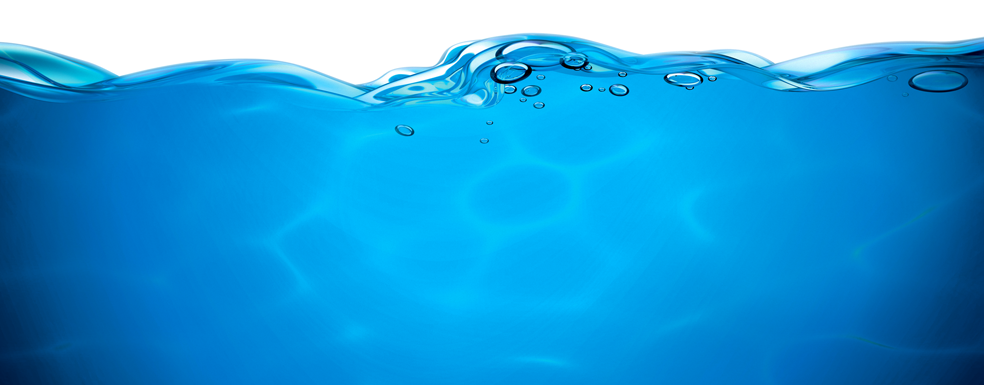 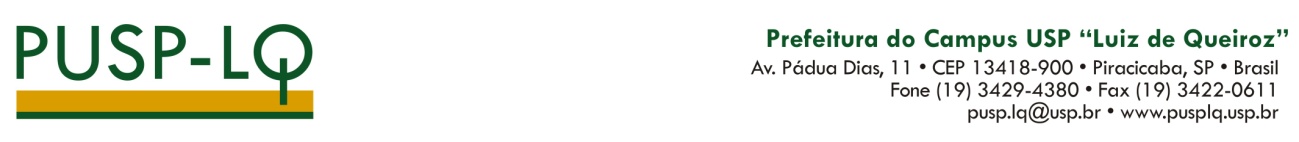 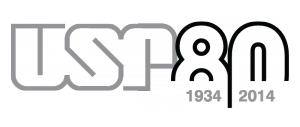 Maiores consumidores no âmbito da PUSP-LQ
Restaurante Universitário – 623 m³/mês – água tratada

Casa do Estudante – CEU – 860 m³/mês – água tratada

Restaurante dos Docentes – 90 m³/mês – água tratada

Centro de Convivência Infantil – 70 m³/mês – água tratada

Seção de Transportes/Oficina - 30 m³/mês – água tratada

Seção de Parques e Jardins – 640 mil litros/mês – água bruta
Informação fornecida por  Luiz Fernando Gomes
Chefe da Seção de Captação e Tratamento de Água
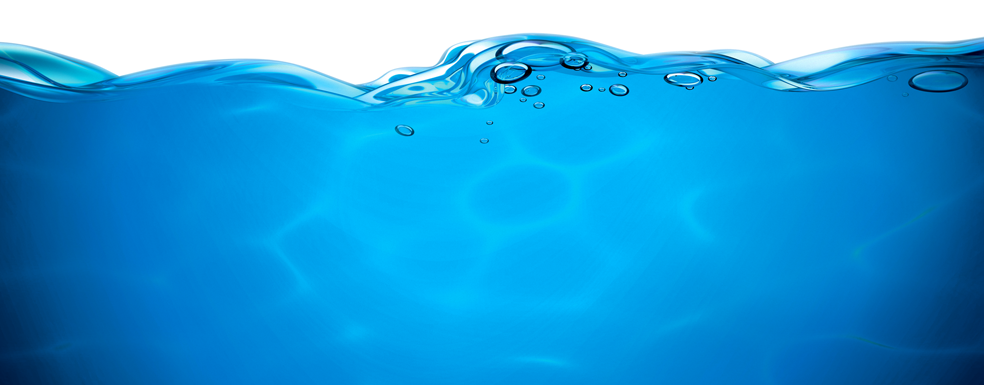 PROCESSOS DE EDUCAÇÃO AMBIENTAL
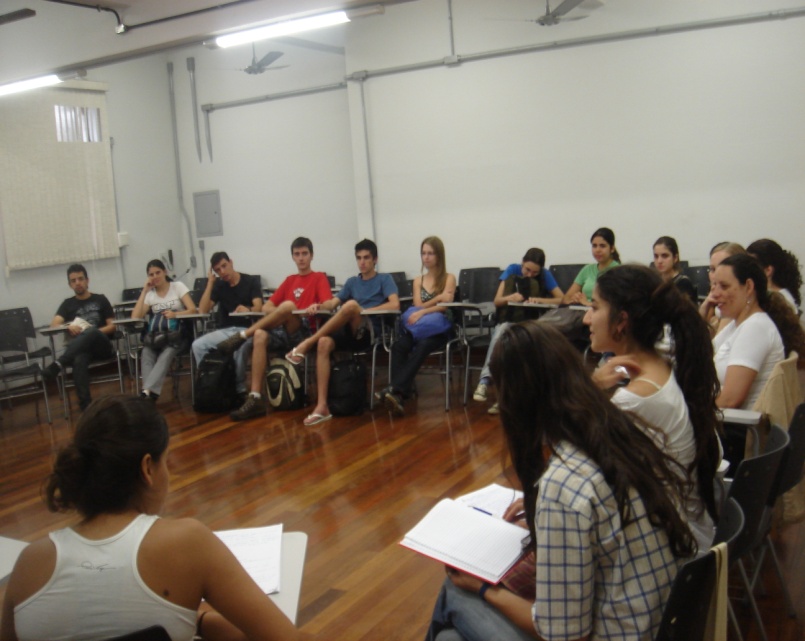 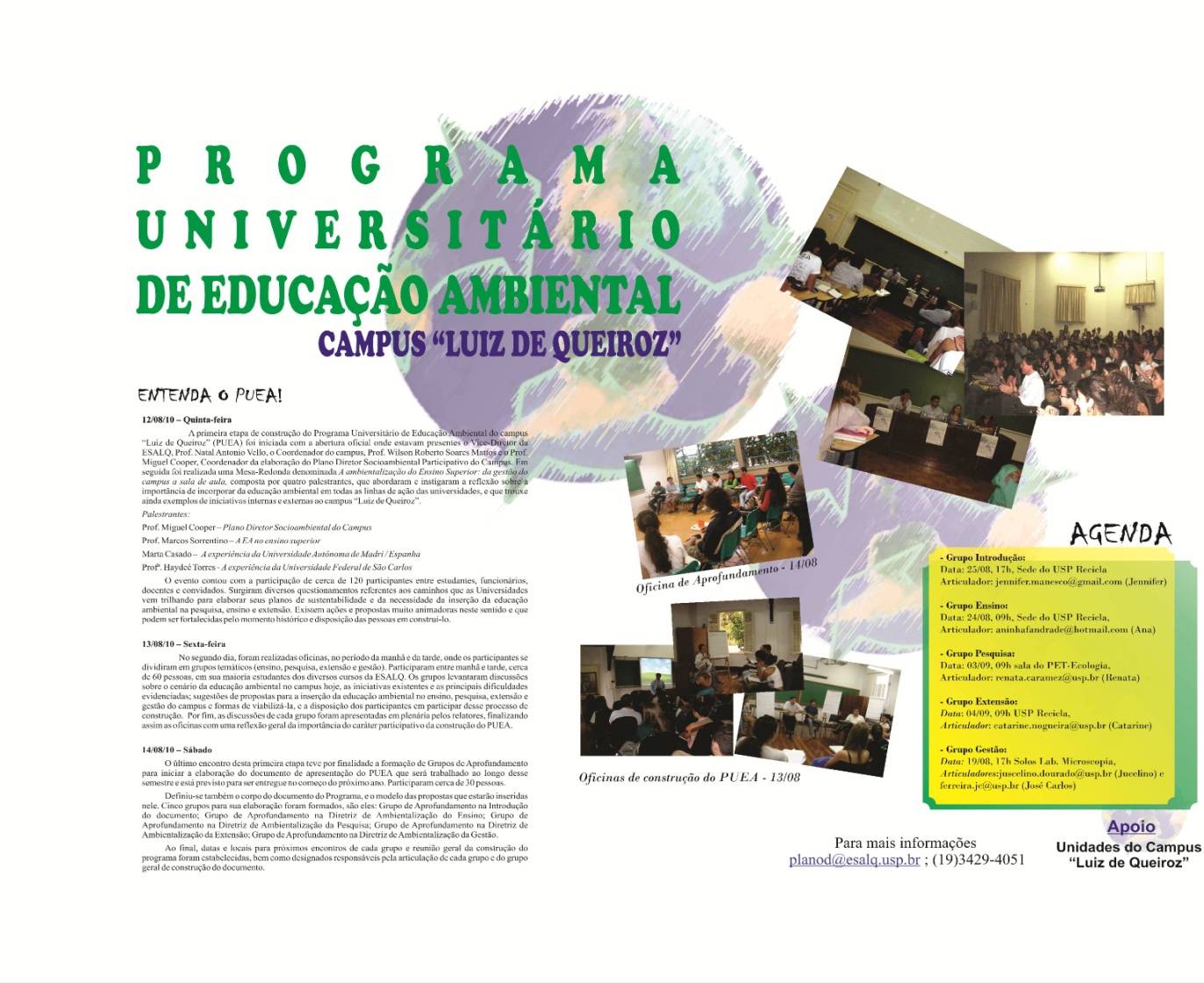 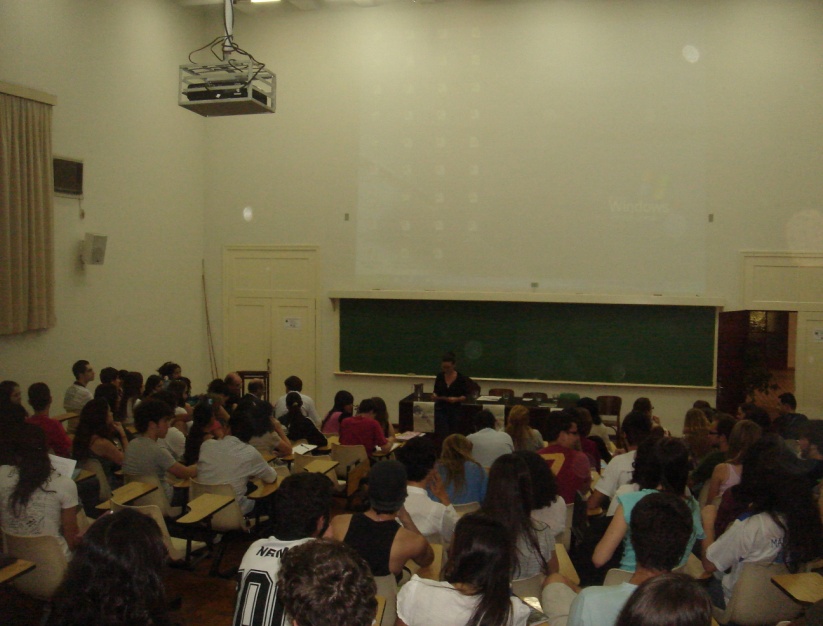 NNNNNNNNNNNNNNNNNNNNNNNNN
AMBIENTALIZAÇÃO
PUEA -  Programa Universitário de Educação Ambiental -  ambientalização do ensino da graduação, da pesquisa, ensino, extensão e gestão do campus “Luiz de Queiroz”;
Ensino 
Ambientalização  curricular com disciplinas/docentes do 1º. Ano da graduação;  
Prêmio Pró ensino de ambientalização curricular;
Extensão
Formação continuada dos grupos de extensão.
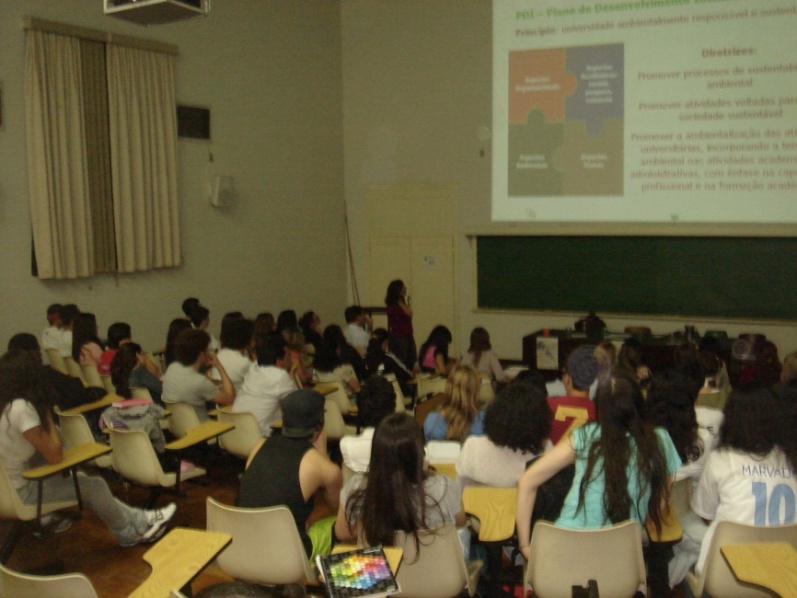 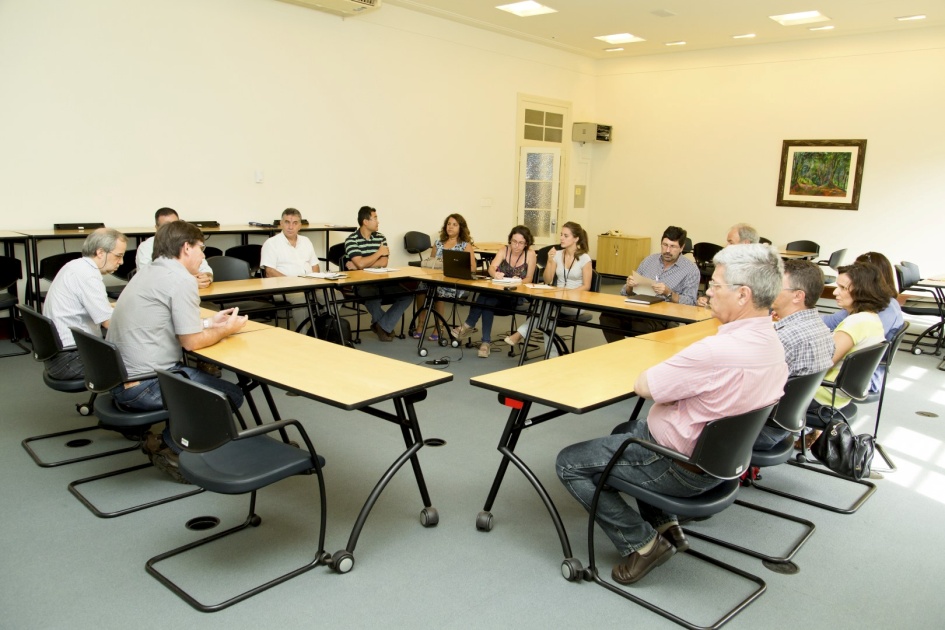 NNNNNNNNNNNNNNNNNNNNNNNNN
AMBIENTALIZAÇÃO
Gestão:
       Em andamento o processo de Formação socioambiental dos servidores do campus (Coordenado pela SGA que envolverá cerca de mil servidores do campus).
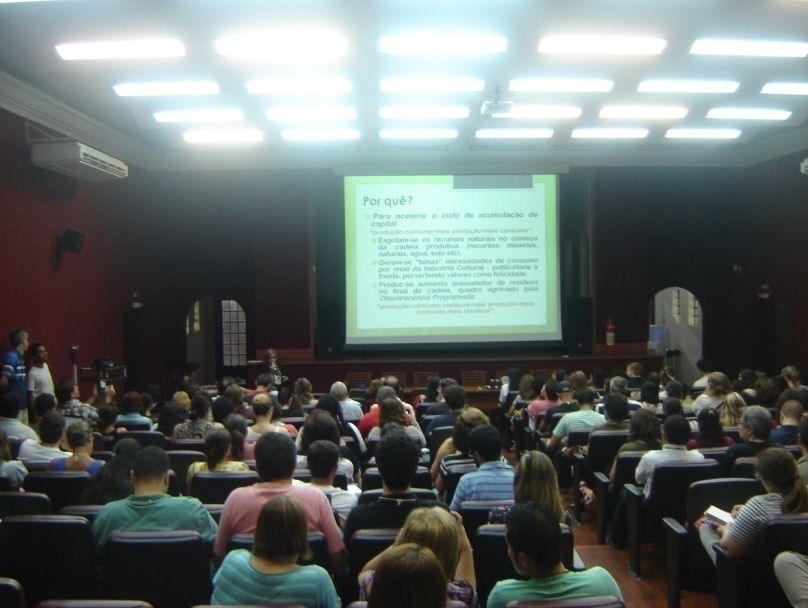 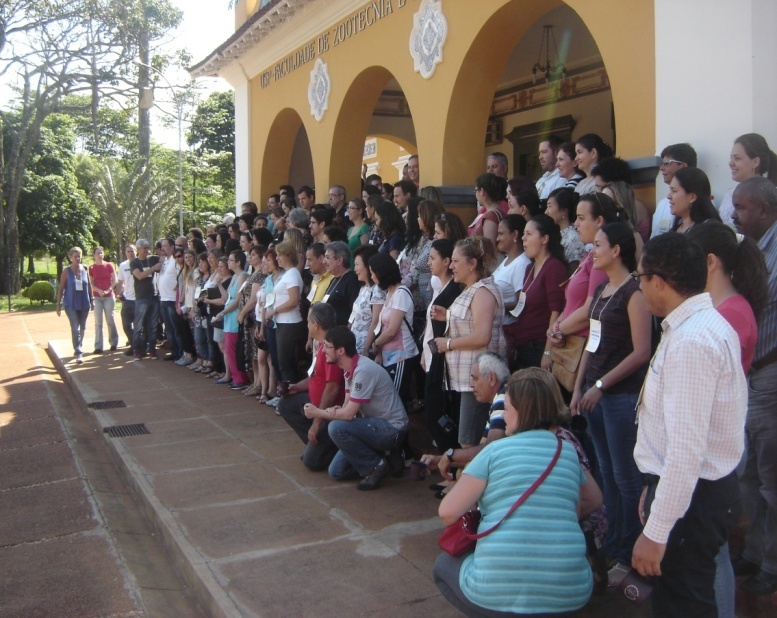 EDUCAÇÃO AMBIENTAL
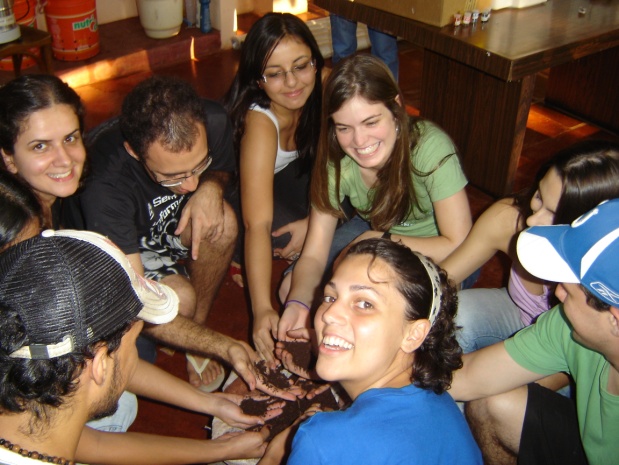 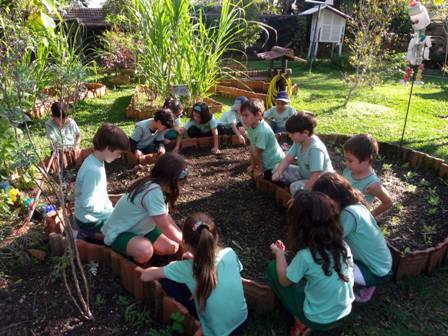 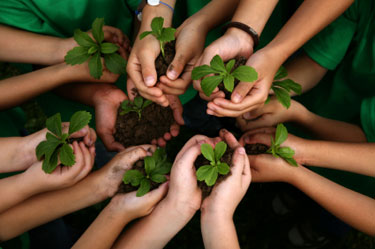 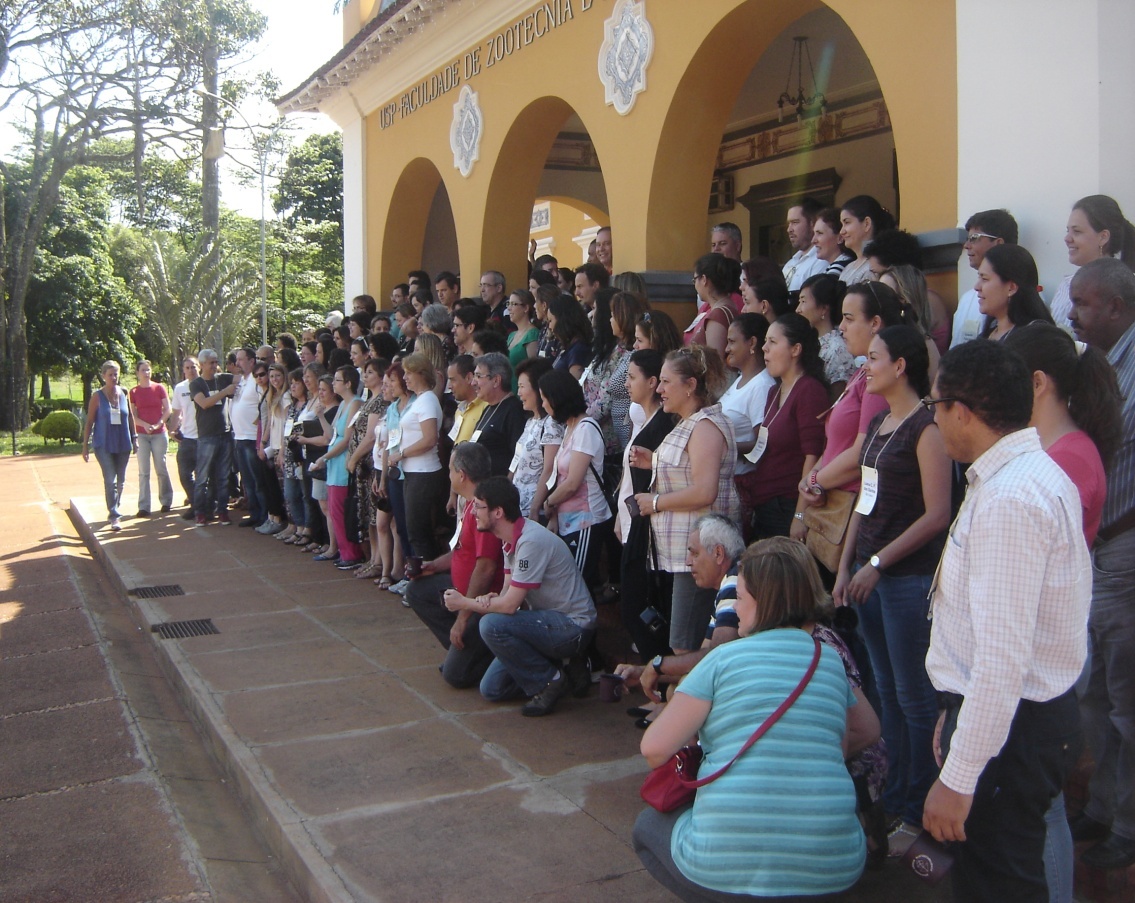 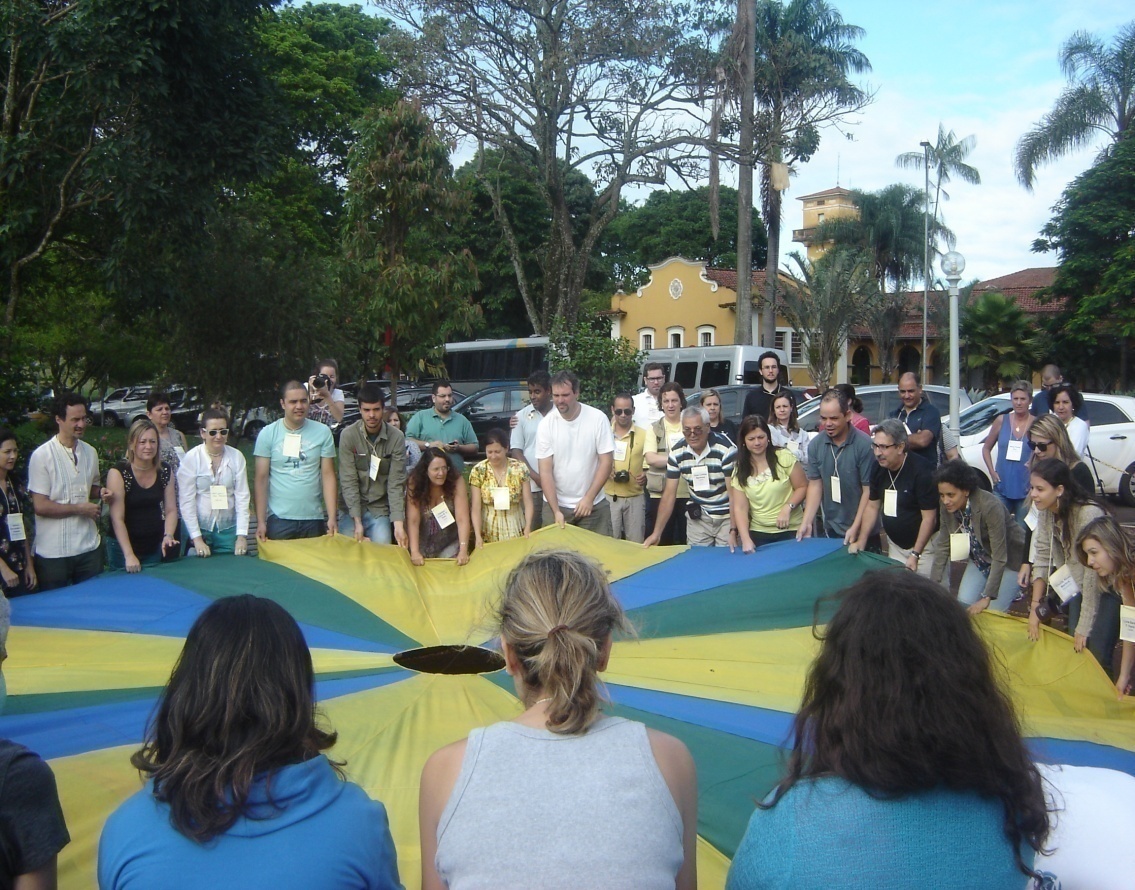 4
4
4
4
4
4
Formação PAP2  - realizado no campus de Pirassununga
4
4
4
4
4
4
4
4
4
4
4
4
4
4
PAP3
PAP3
PAP3
PAP3
PAP3
PAP3
PAP3
4
PAP 2
Pirassununga 
5 pessoas
4
4
4
4
4
4
4
PAP 2
Lorena
3 pessoas
PAP 2
SP
60 pessoas
PAP 2
Piracicaba
18 pessoas
PAP 1
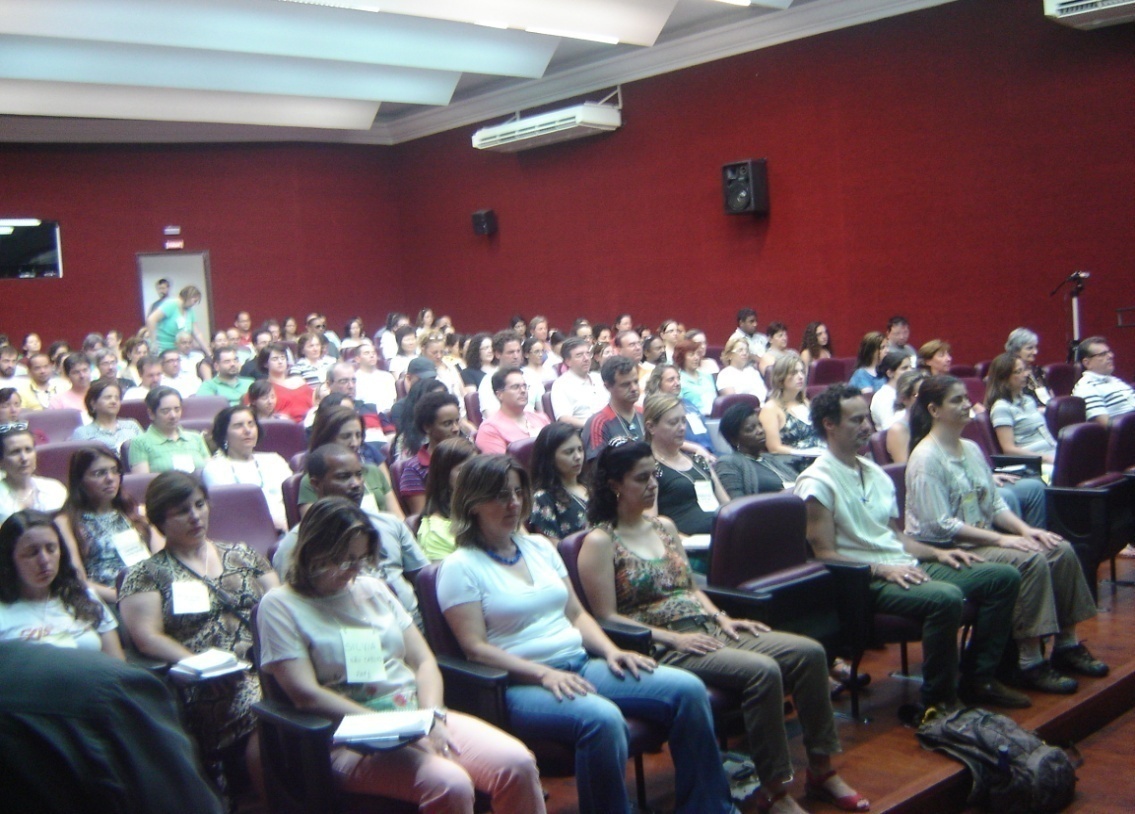 PAP 2
R.P.
25 pessoas
PAP 2
São Carlos
20 pessoas
1
PAP 2
Bauru
8 pessoas
Vivências em Educação Ambiental
Formação continuada de alunos, professores e educadores de escolas do ensino fundamental e médio
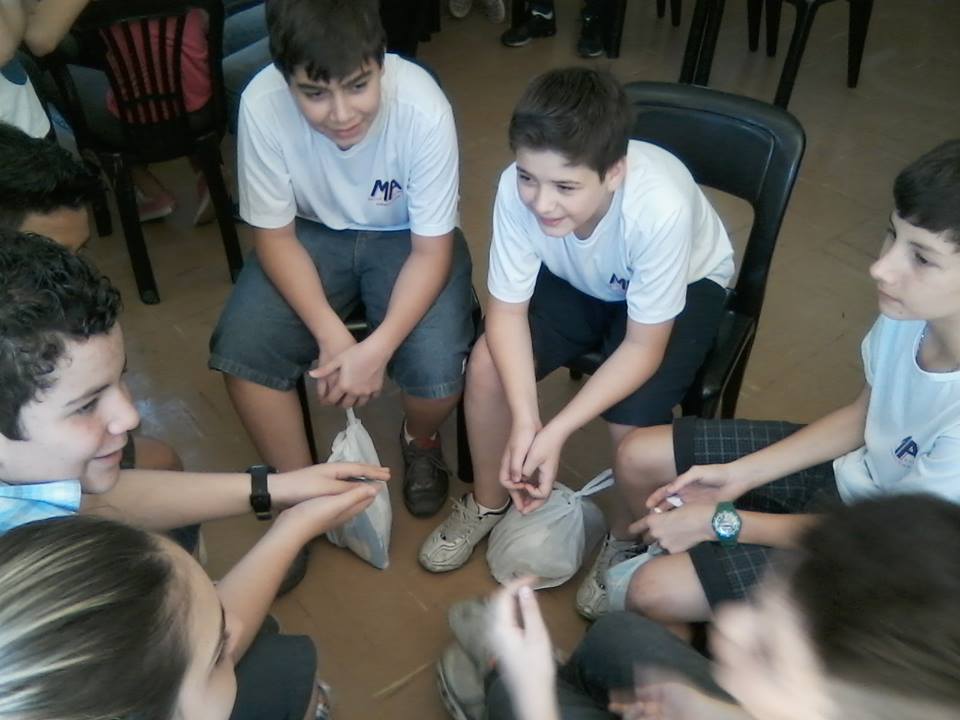 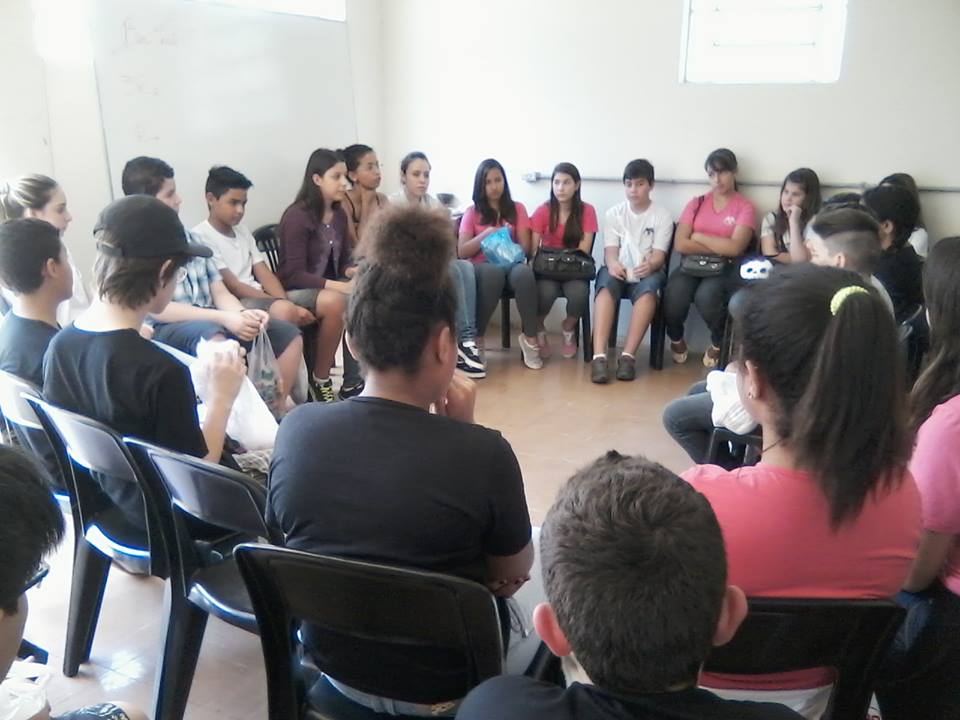 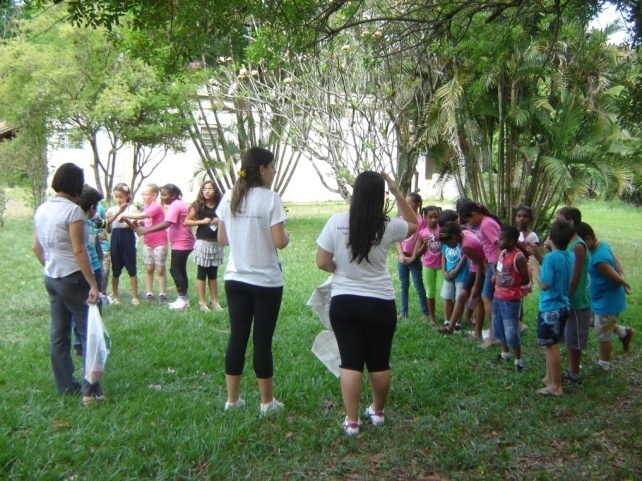 NNNNNNNNNNNNNNNNNNNNNNNNN
MOBILIDADE
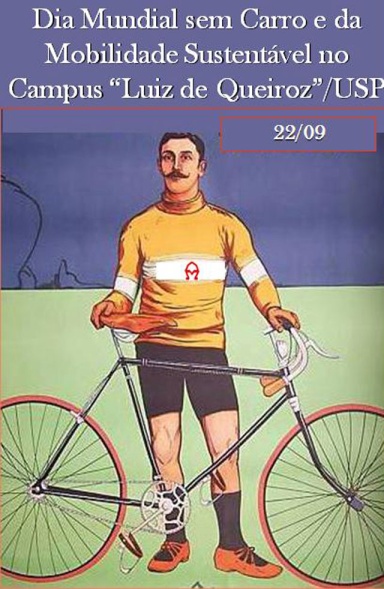 AÇÕES
Comissão de Mobilidade Sustentável  -  ligada ao Conselho Gestor 
do Campus ;
Projetos: traçado de ciclovia e ciclofaixa para o campus “Luiz de Queiroz”; bolsões de estacionamento;
Reforma dos paraciclos;
Ciclofaixa;
Uso compartilhado de bicicletas  reformadas – Pedal (experimental)
Em estudo projeto Pedalusp para o campus “Luiz de Queiroz” e ações com o Plano de Mobilidade do Município de Piracicaba.
DESAFIOS
Reduzir conflitos pedestres e motorizados;
Reduzir uso de  veículos motorizados no campus.
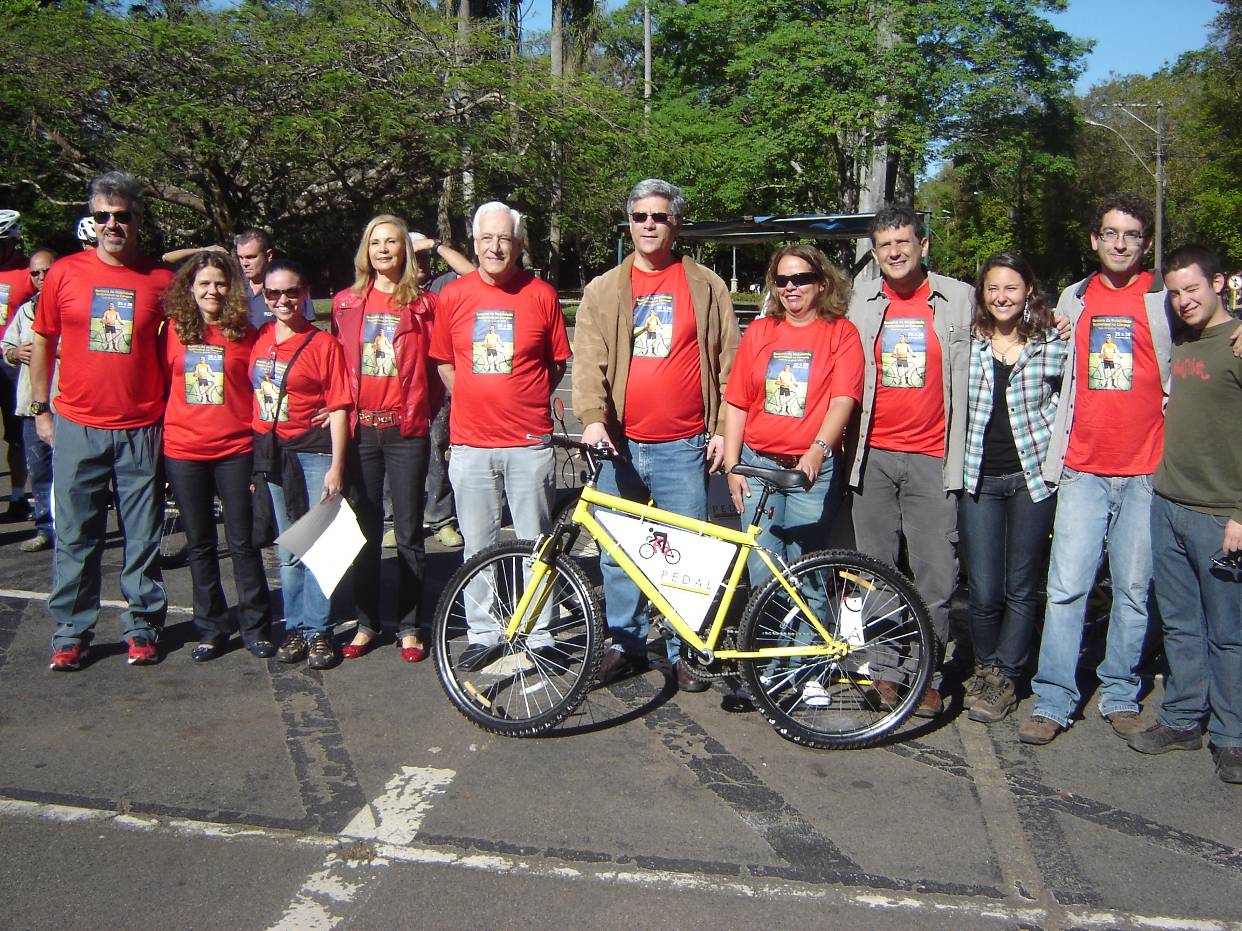 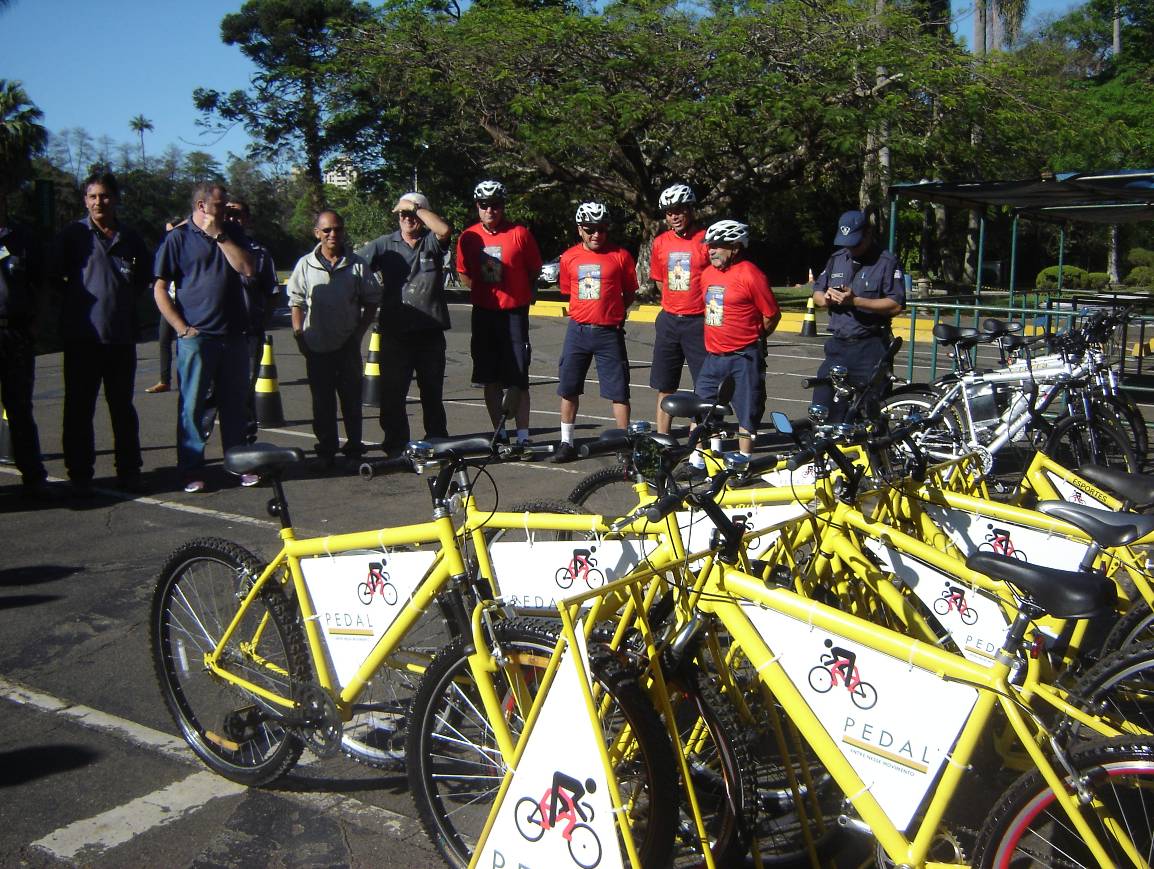 NNNNNNNNNNNNNNNNNNNNNNNNN
Diversidade RESÍDUOS
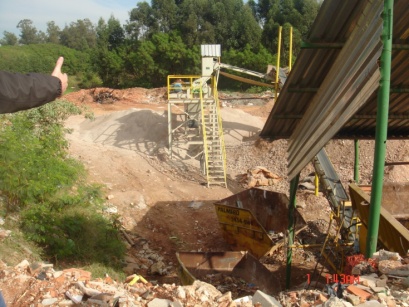 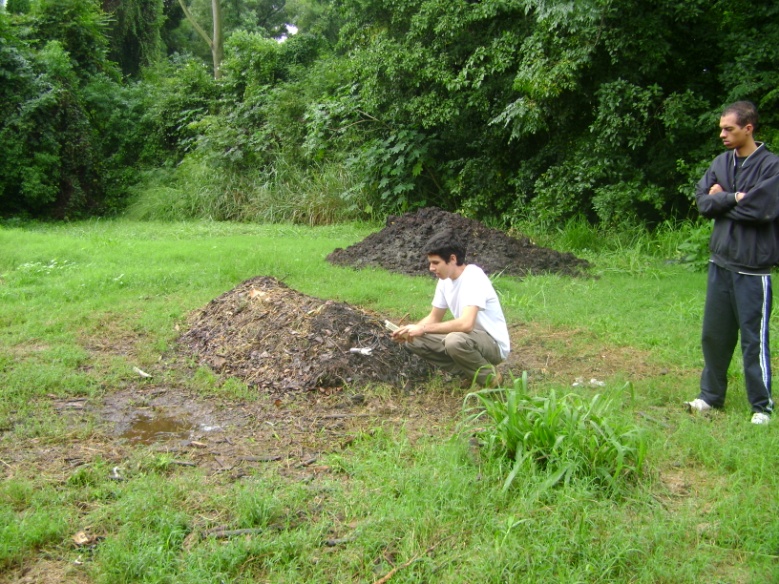 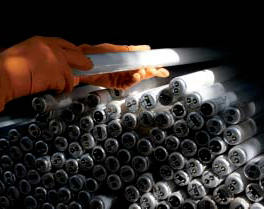 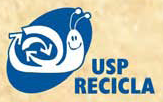 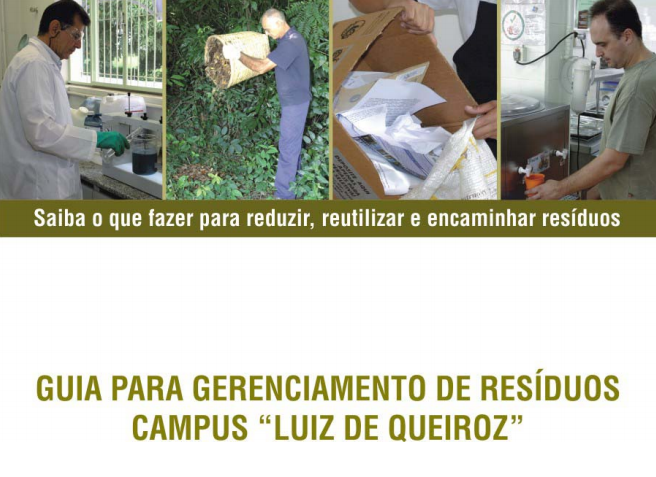 CEDIR -Centro de Descarte e Reuso de Resíduos de Informática
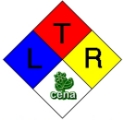 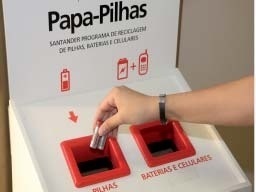 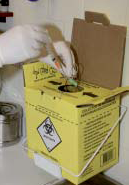 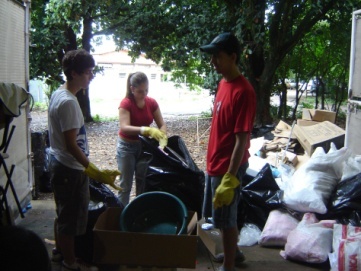 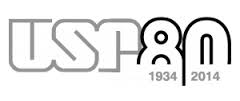 2 Décadas de USP Recicla
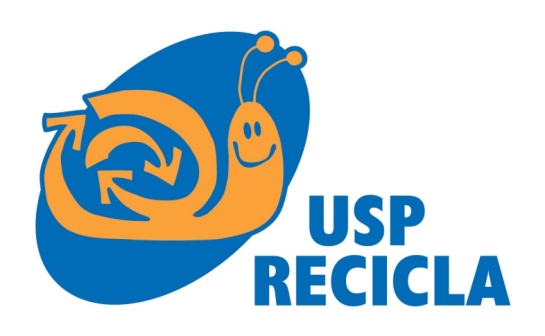 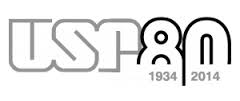 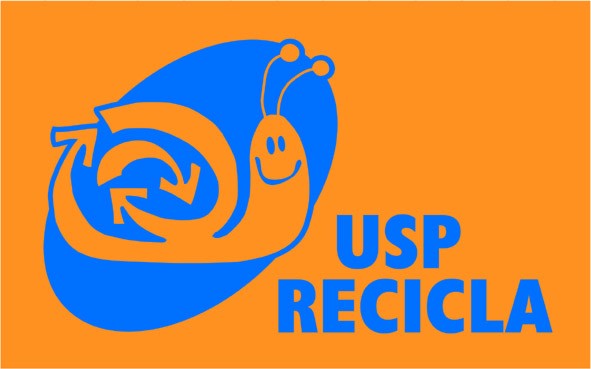 Contribuir para a construção de sociedades sustentáveis, através de ações voltadas à minimização de resíduos, conservação do meio ambiente, melhoria da qualidade de vida e formação de pessoas  comprometidas com esta missão.
[Speaker Notes: Indice]
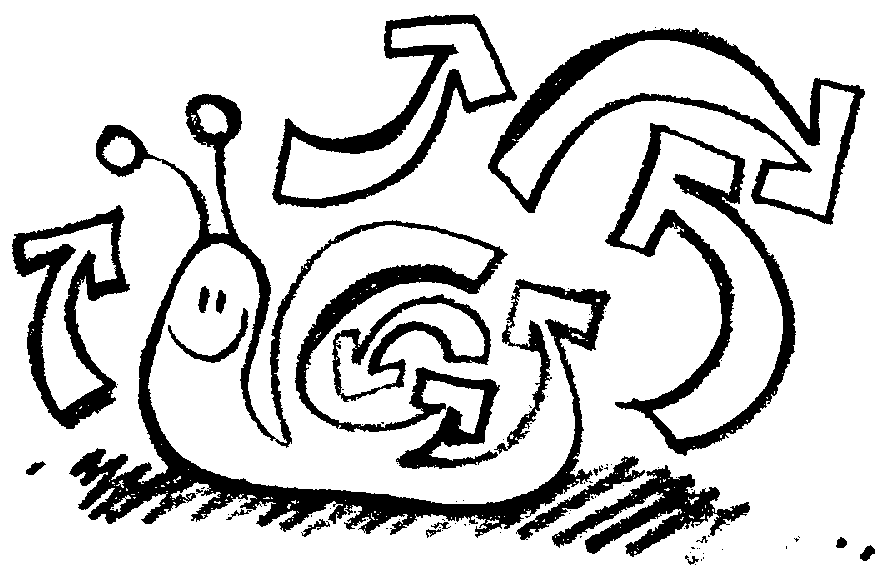 R...   		 R...       	  R!
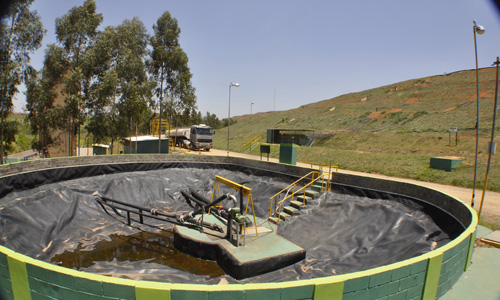 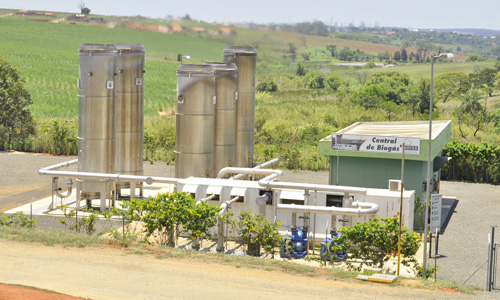 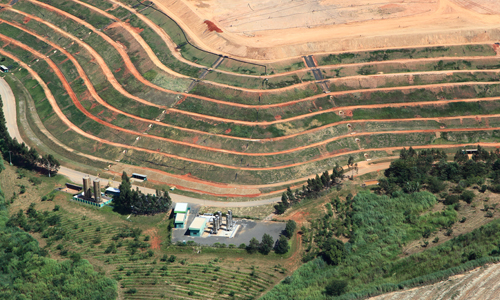 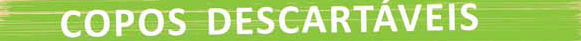 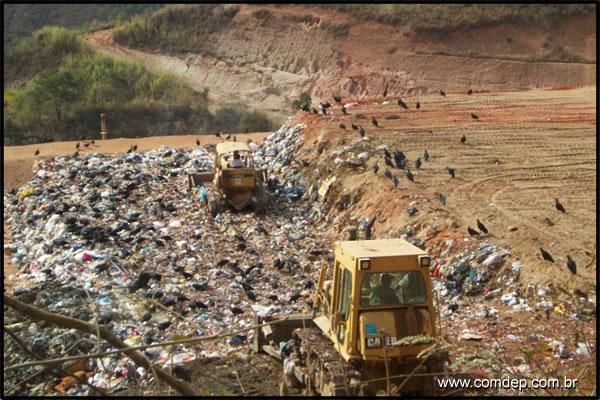 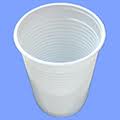 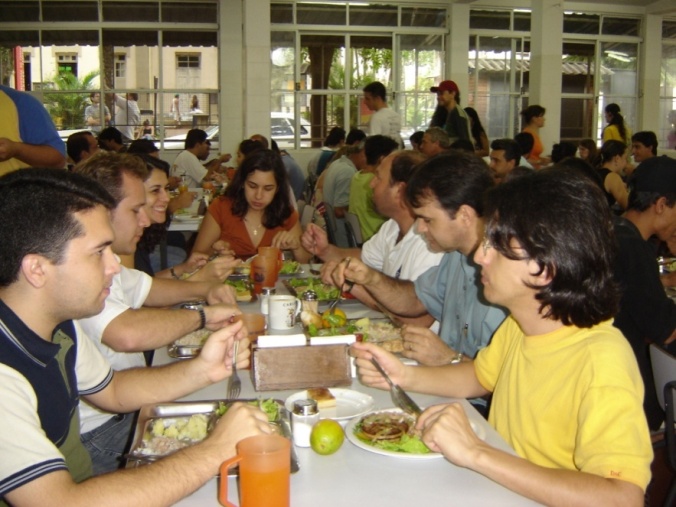 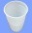 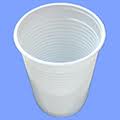 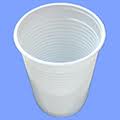 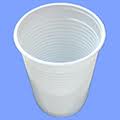 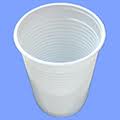 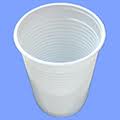 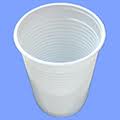 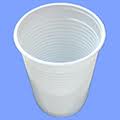 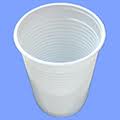 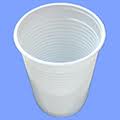 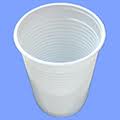 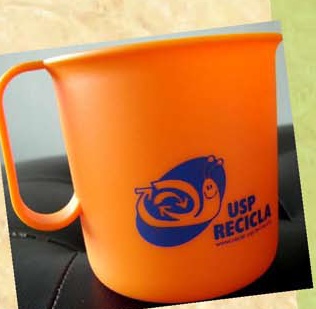 R$2.00
Redução de impactos ambientais;
 Aumento vida aterro;
Co- responsabilização etc
ENTRETANTO...
para produzir um copo descartável de 50ml: 

 aproximadamente 8 gramas de poliestireno (PS) ou polipropileno (PP) 
consumo de energia elétrica, cerca de 6,0 Wh por copo.
 3 litros e perda de 500 ml  de água por copo.
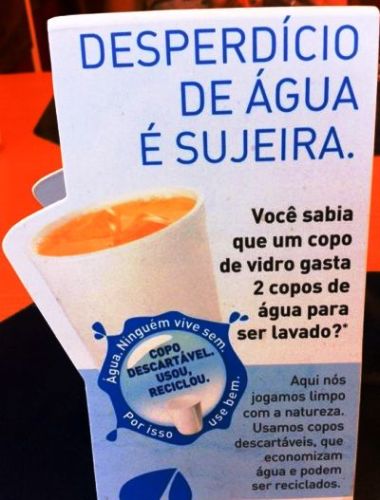 Fonte: Bruno F. Gianelli, Instituto Federal de Educação, Ciência e Tecnologia de São Paulo
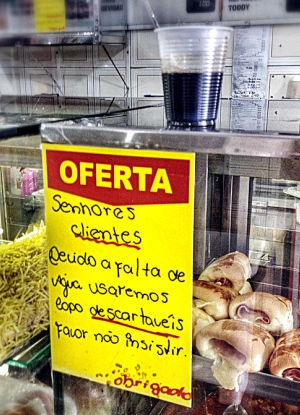 [Speaker Notes: Fonte]
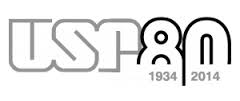 Projeto de minimização de  resíduos orgânicos e desperdício nos refeitórios universitários
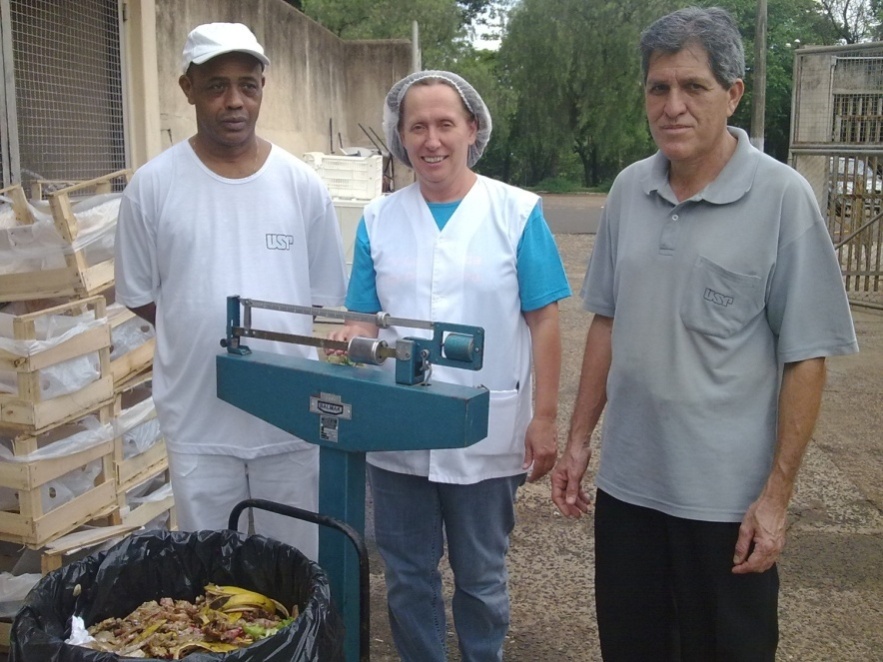 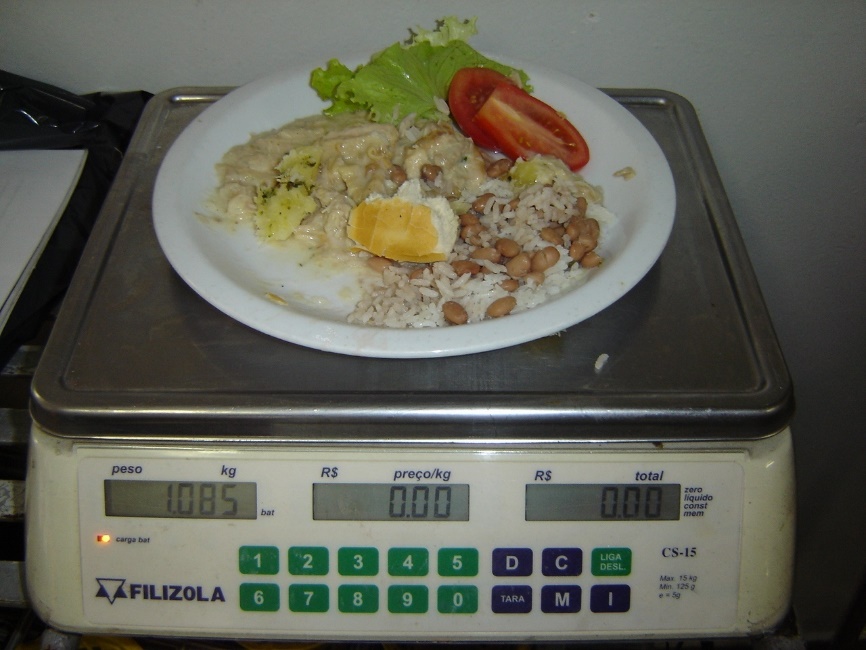 “Alimente a vida, não o desperdício” – Campus de Piracicaba
“Desperdício, não engula essa ideia” -  Campus de São Carlos
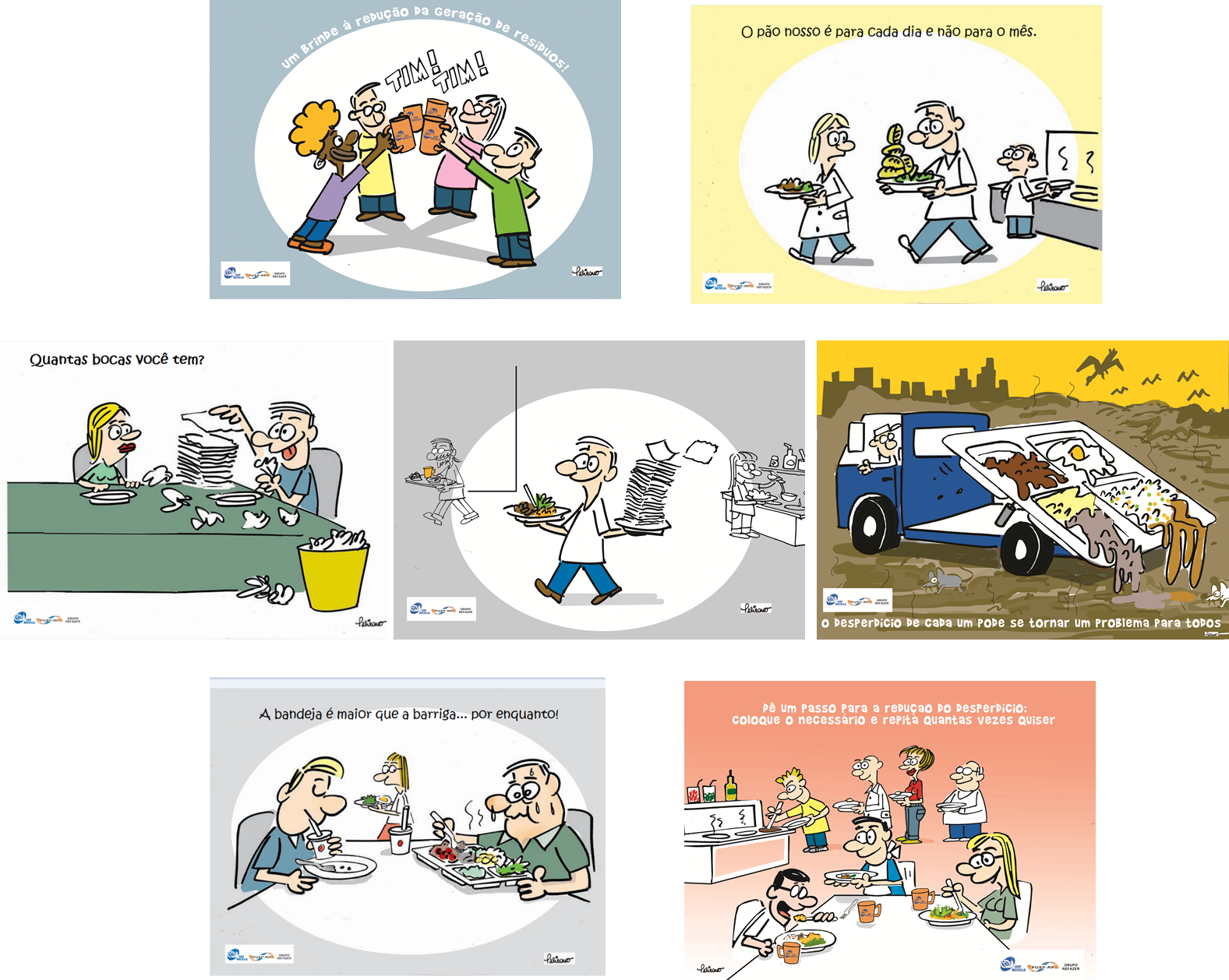 COMPOSTAGEM DE RESÍDUOS ORGÂNICOS
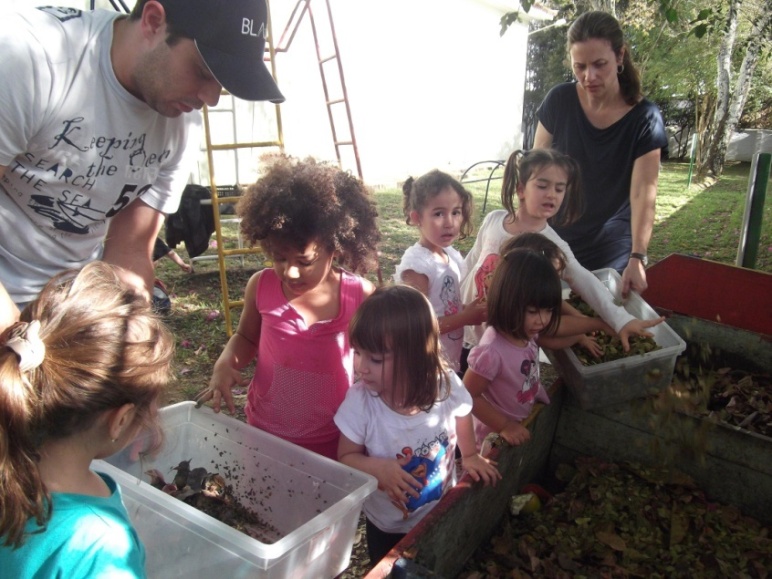 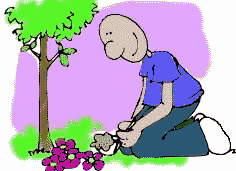 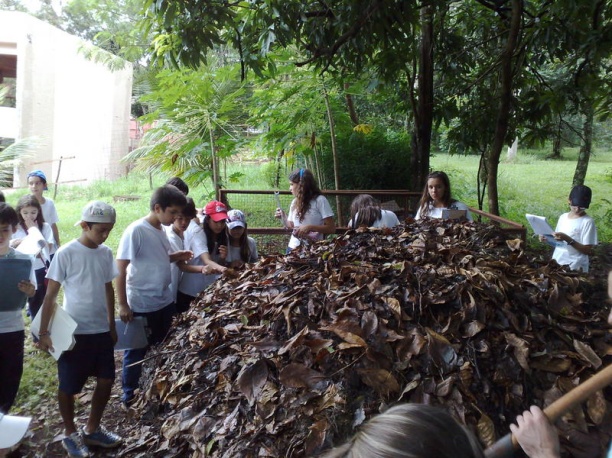 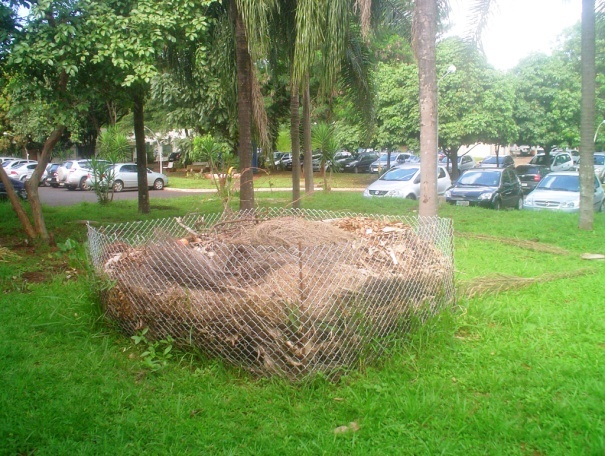 COLETA SELETIVA
DE RECICLÁVEIS DOMÉSTICOS
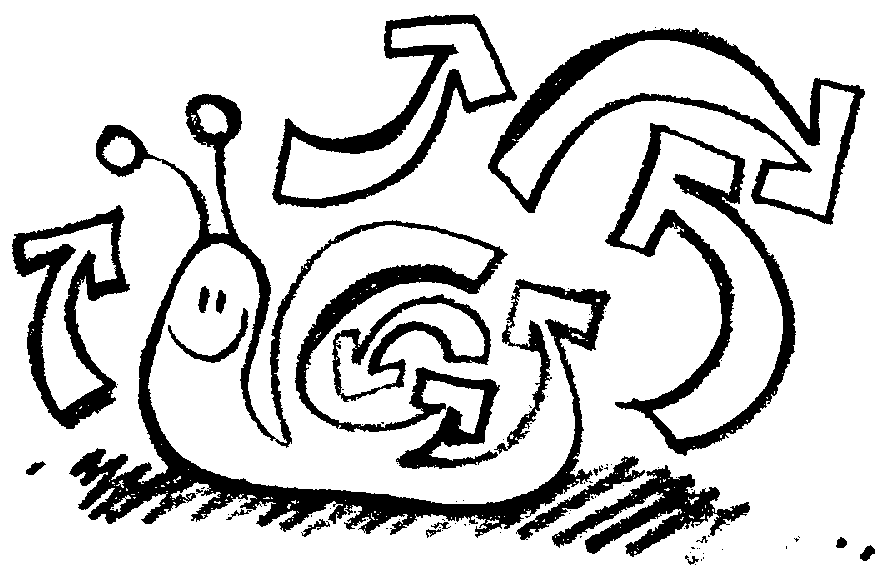 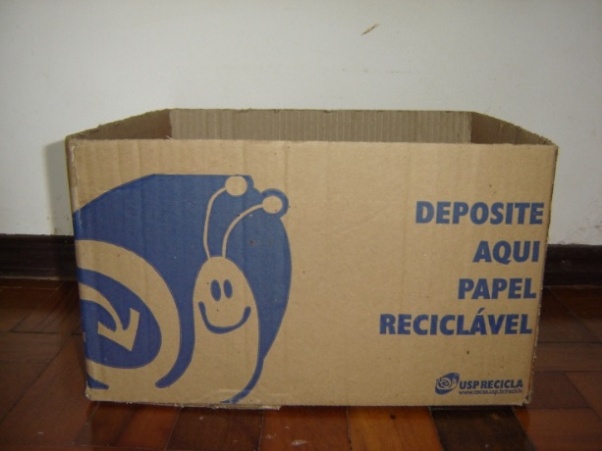 Diagnóstico 2015
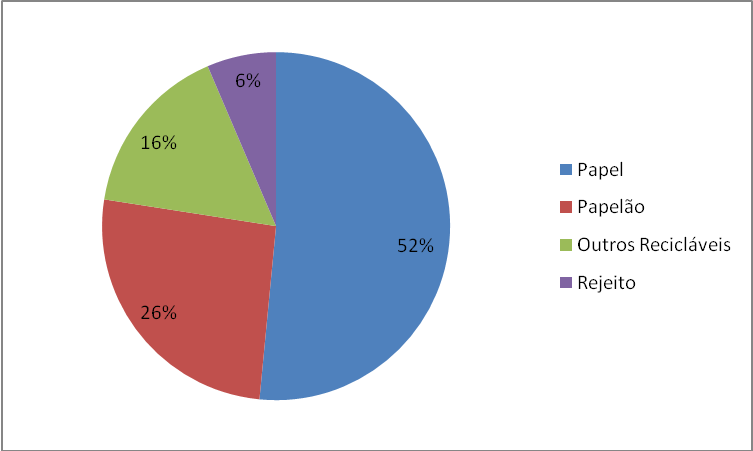 Figura 1 -  Pesagem de materiais recicláveis -  junho 2015 (pesagem de 1 semana de geração)
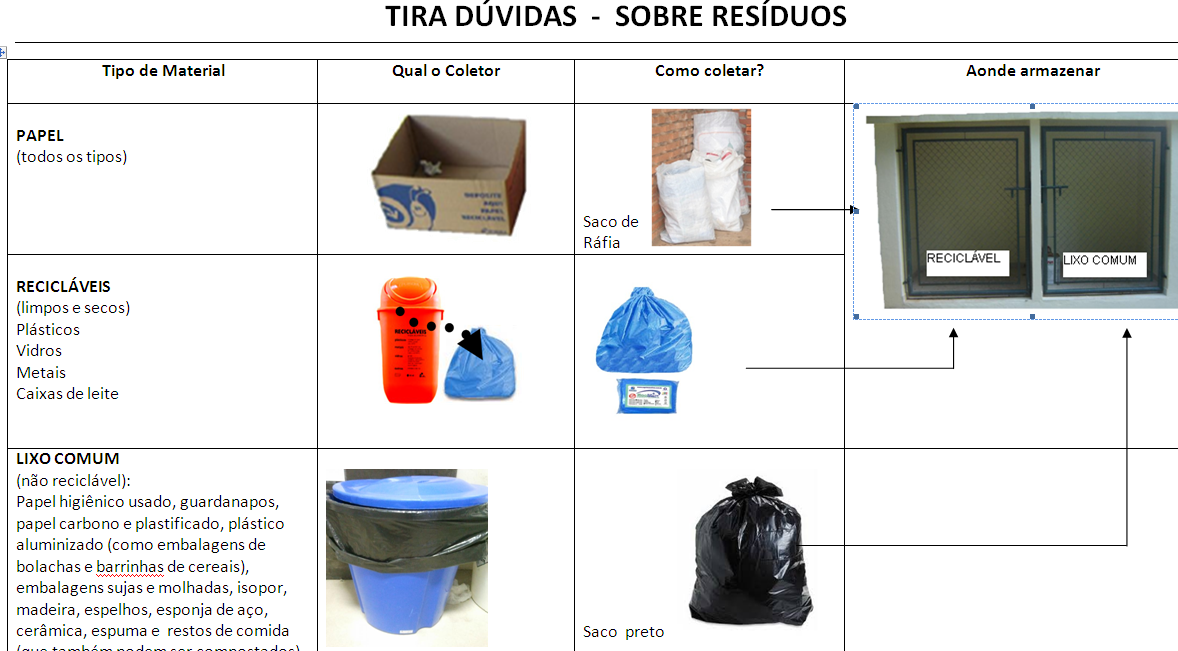 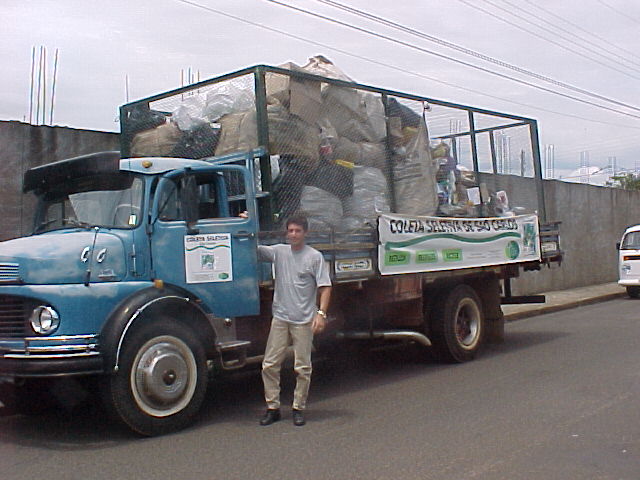 Coleta seletiva municipal – bairros atendidos
www.sedema.piracicaba.sp.gov.br
Cooperativa do Reciclador Solidário
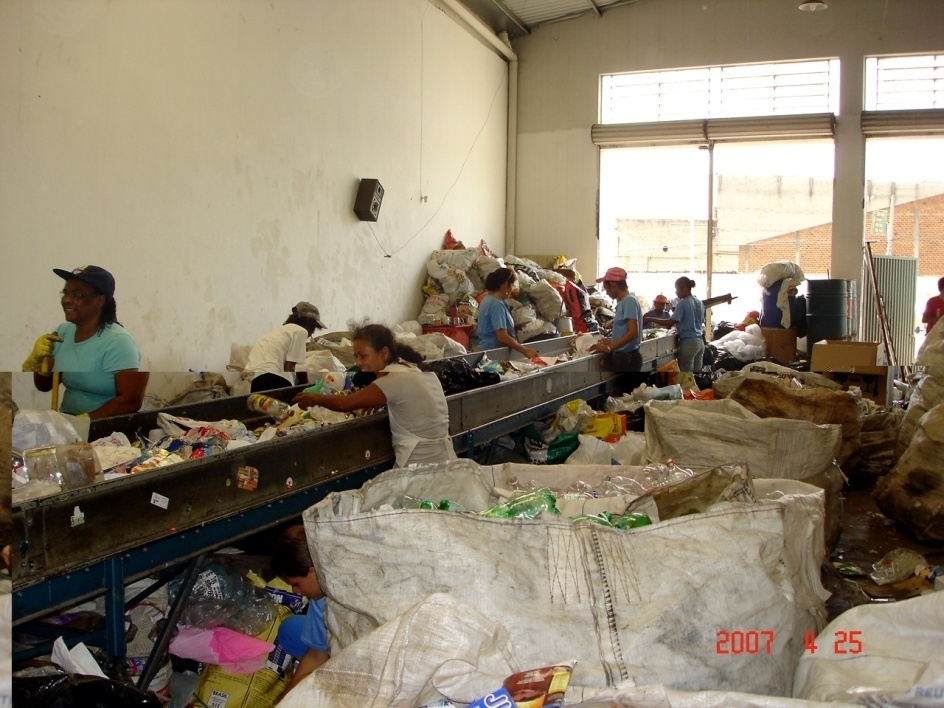 Gerenciamento de óleo usado
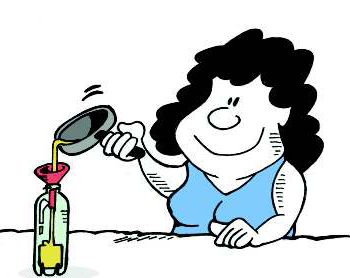 Gerenciamento de Lâmpadas fluorescentes
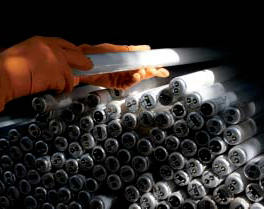 Gerenciamento de Pilhas e baterias
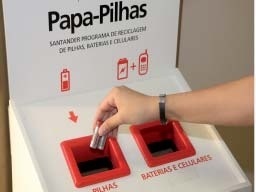 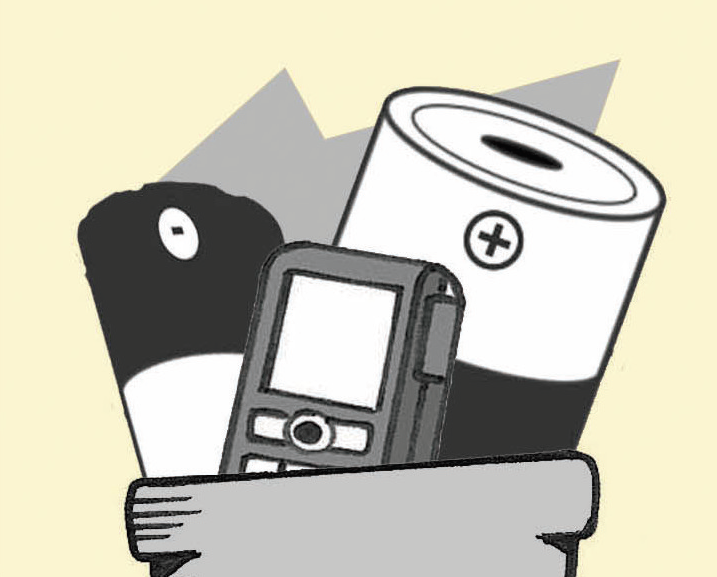 Resíduos Químicos Laboratoriais
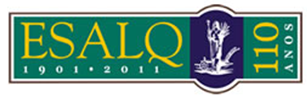 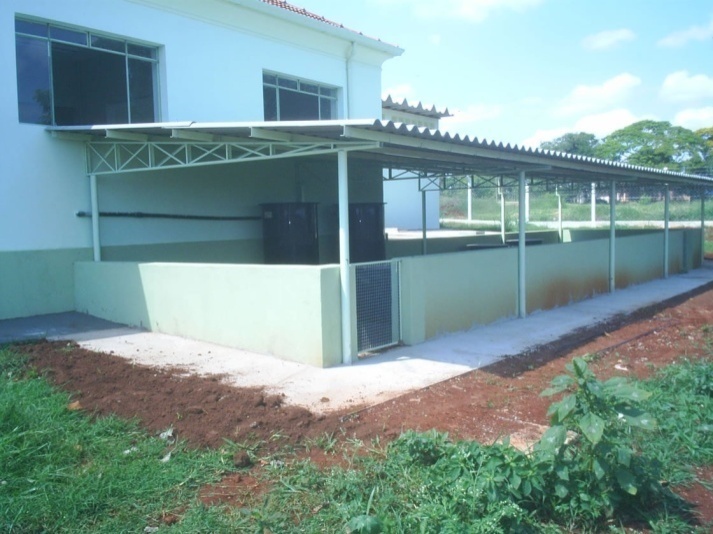 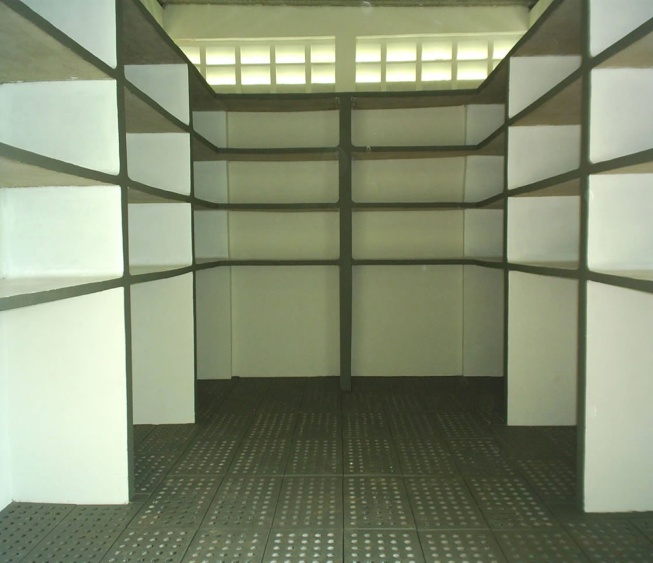 LRQ
Funcionários: 2 / Estagiários: 2
Atendimento: 115 laboratórios
Gerenciamento: 13 ton / ano – 119 ton*
Tratamento: 3 ton / ano – 28 ton
* inclui agrotóxicos e embalagens contaminadas
SERVIÇOS:
Recuperação e Tratamento de Resíduos
 Ensaios de Tratabilidade
 Classificação de Resíduos
 Atendimento a Emergências
Entreposto de Resíduos Químicos
Campus Piracicaba
Arthur R. Silva
2007 – implantação do PGRQ
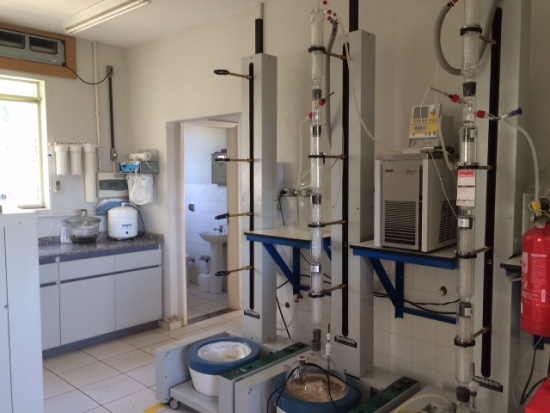 Eletroeletrônicos
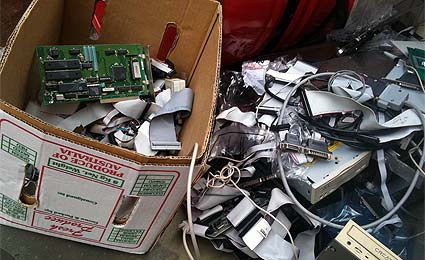 Cata cacareco: volumosos -  ligar 156
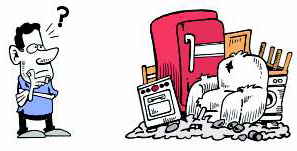 Resíduos de Saúde e Remédio vencidos
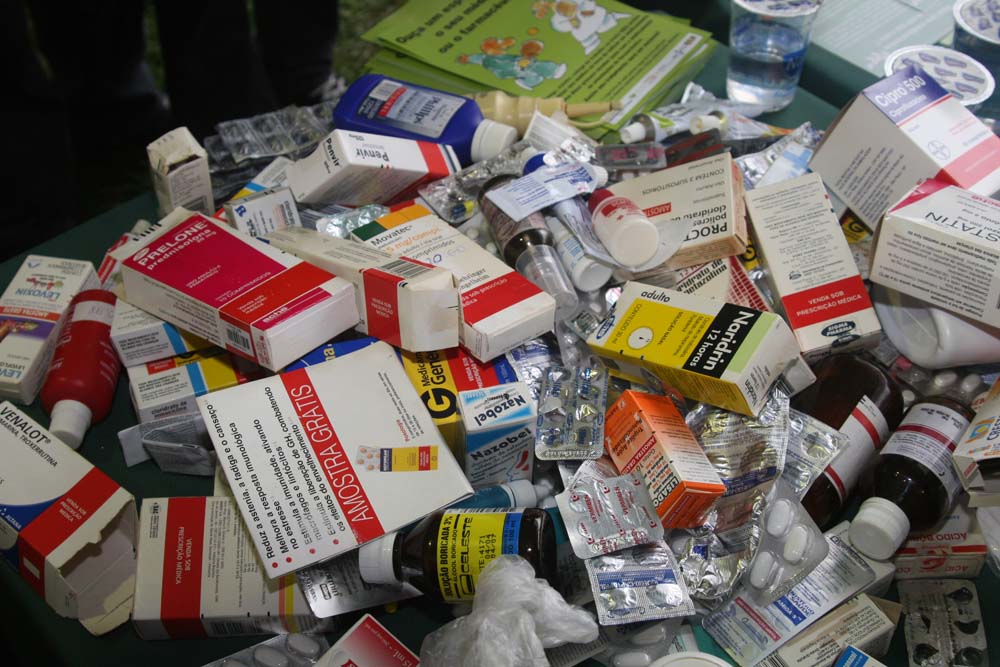 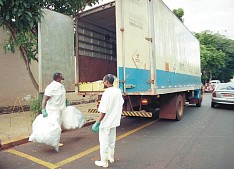 Resíduos Fitossanitários
Construção e Demolição
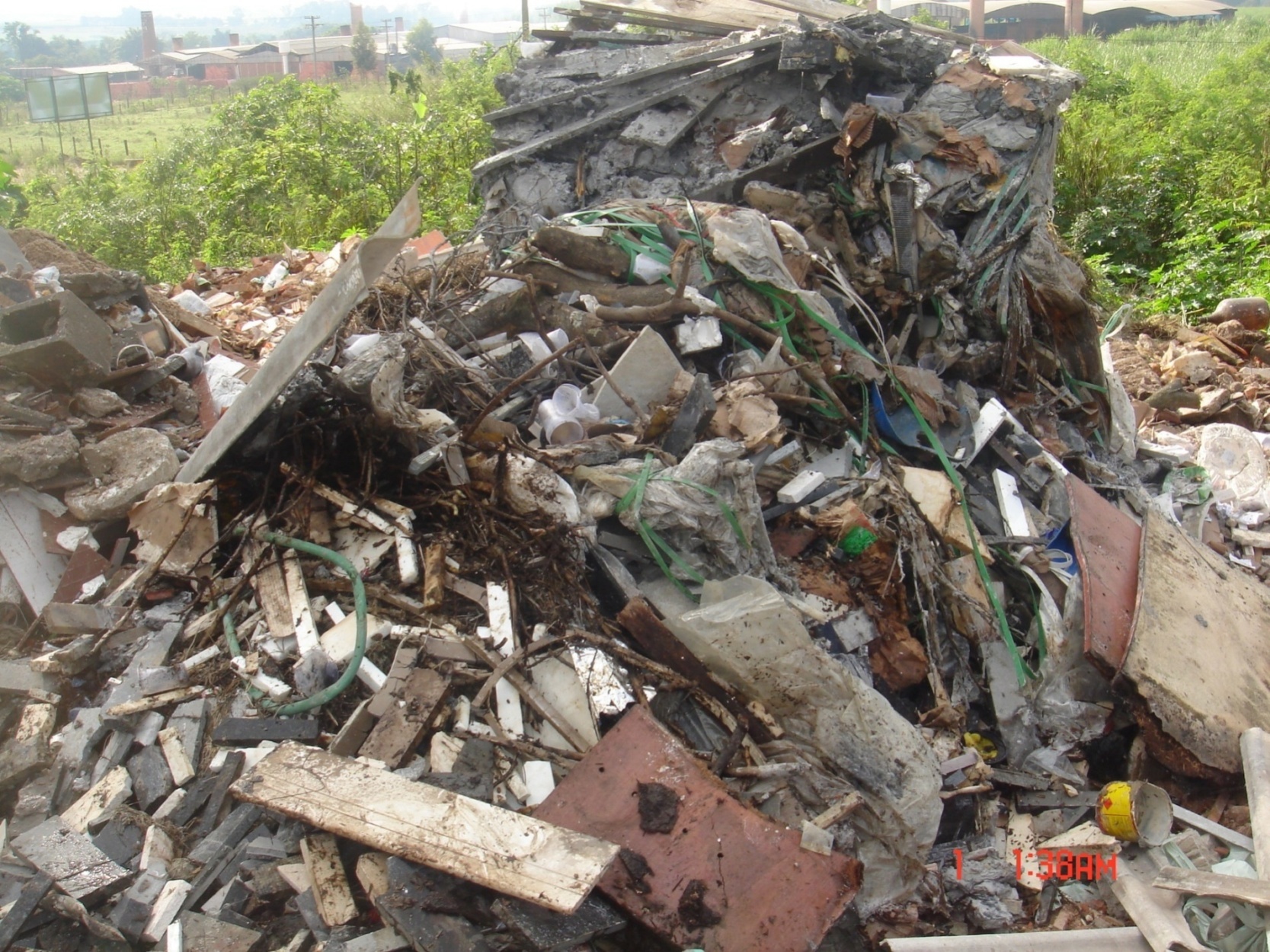 Construção e Demolição
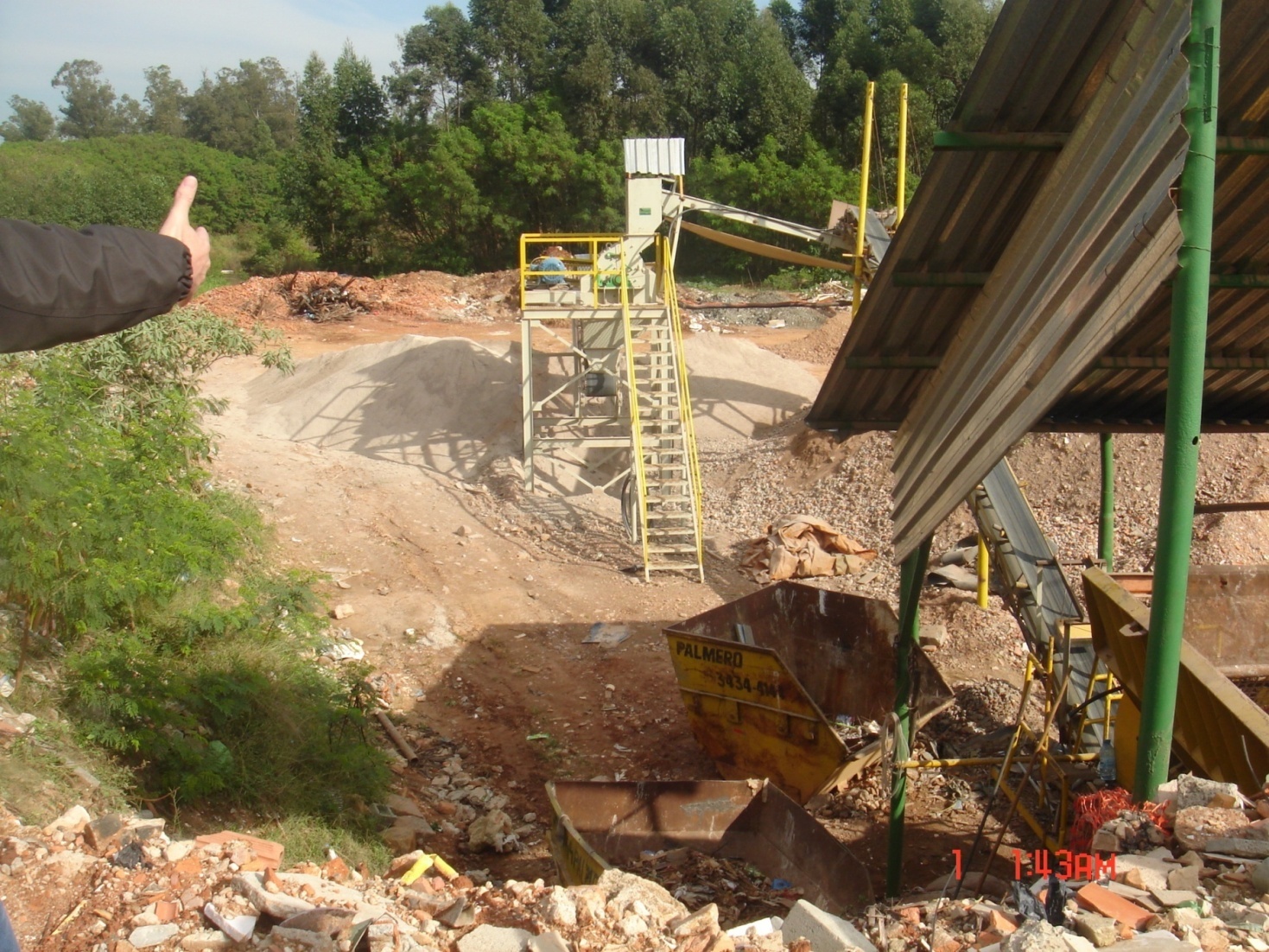 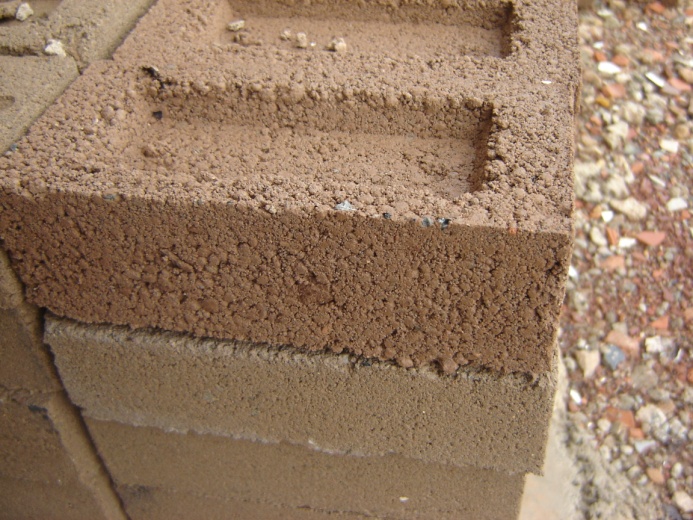 PARA UMA MENOR GERAÇÃO DE LIXO...
MAIS CULTURA...
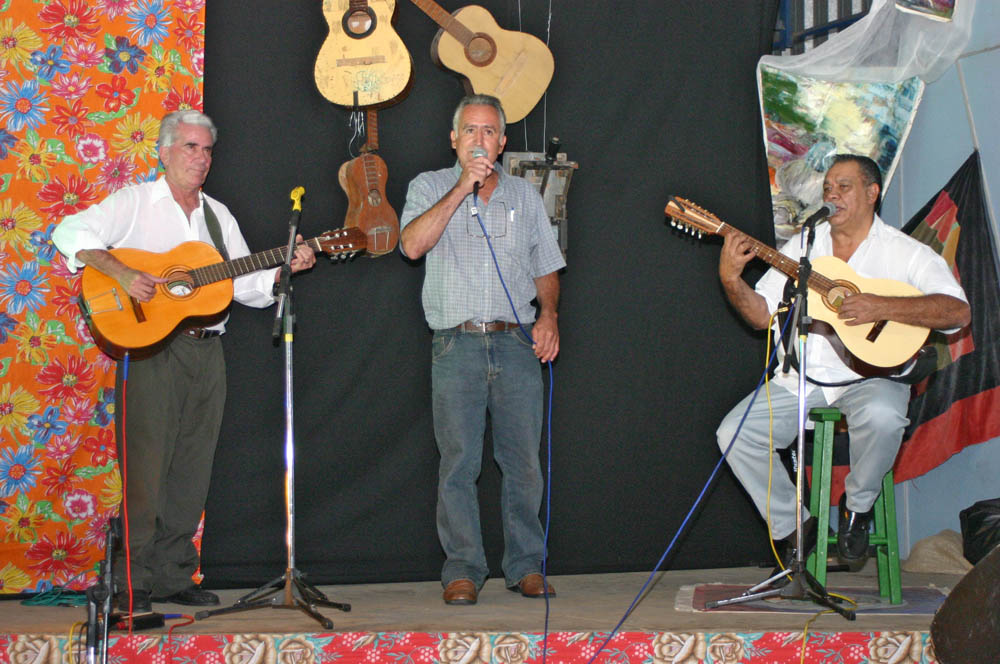 ... MENOS SÍMBOLOS DE STATUS
MAIS TEMPO PARA AS CRIANÇAS...
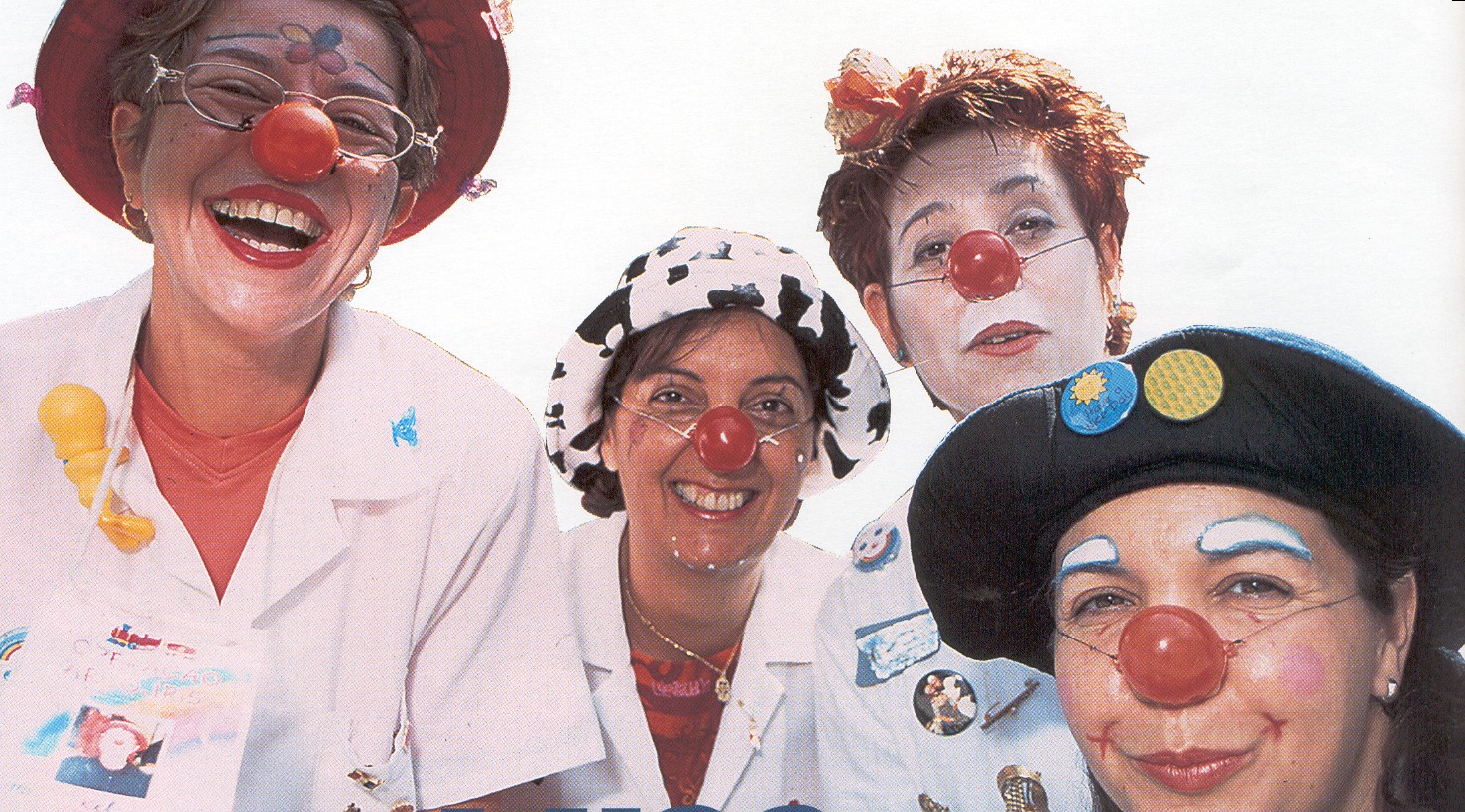 ... MENOS DINHEIRO TROCADO
MAIS ANIMAÇÃO...
... MENOS TECNOLOGIA DE DIVERSÃO
MAIS CARINHO...
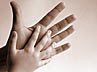 ... MENOS PRESENTE
MAIS ESPORTE...
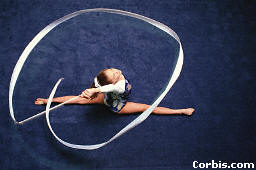 ... MENOS MATERIAL ESPORTIVO
MAIS QUALIDADE...
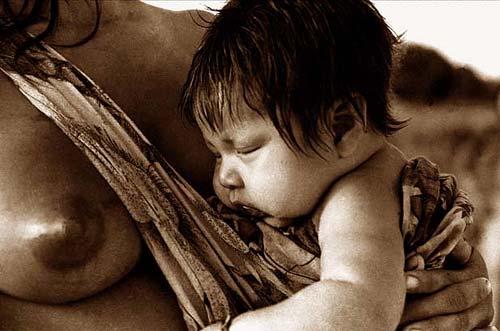 ... MENOS QUANTIDADE
MAIS CHARME...
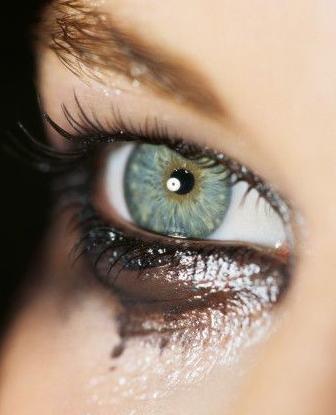 ... MENOS MAQUIAGEM
SE A EDUCAÇÃO SOZINHA NÃO TRANSFORMA A SOCIEDADE, SEM ELA TAMPOUCO A SOCIEDADE MUDA... 
P  A  U  L  O     F  R E I  R  E
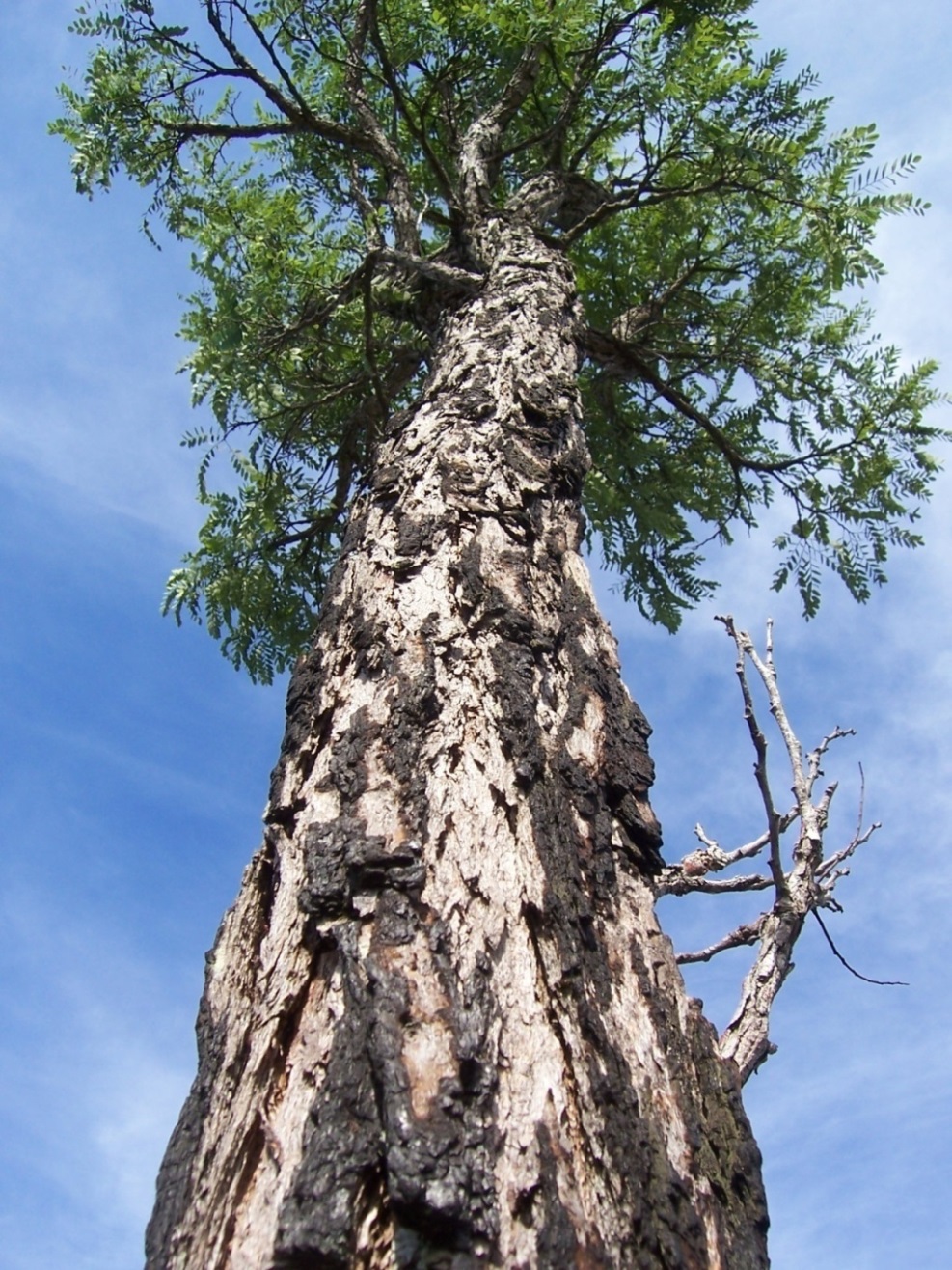 MUITO OBRIGADA!
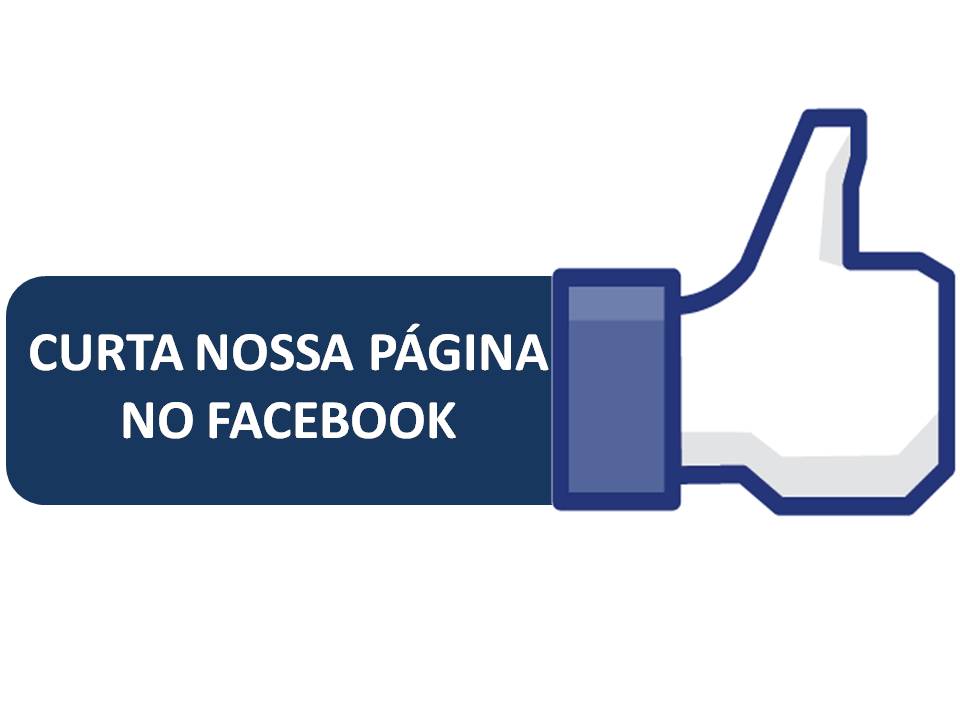 USP Recicla Piracicaba
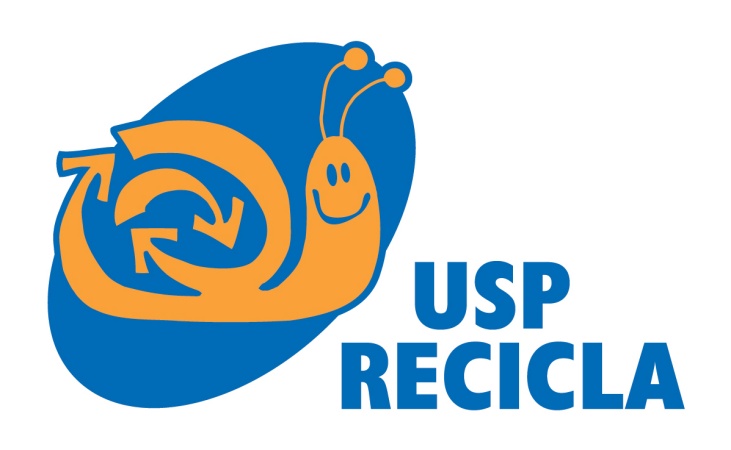 recicla.esalq@usp.br
SGA
www.sga.uspbr